THE JAMES WEBB SPACE TELESCOPE
Philip Hughes
Department of Astronomy
University of Michigan
phughes@umich.edu
www-personal.umich.edu/~phughes/
Plan
Day 1: 
Introduction – motivation
Modern astronomical telescopes
JWST – history, design and deployment

Day 2: 
Star & planet formation – the background
JWST – new results

Day 3: 
Galaxy formation & cosmology – the background
JWST – new results
Star-Forming Clouds
The matter between the stars is called the interstellar medium.
Stars form in dark clouds of dusty, molecular gas in interstellar space, because there it’s cold and dense.
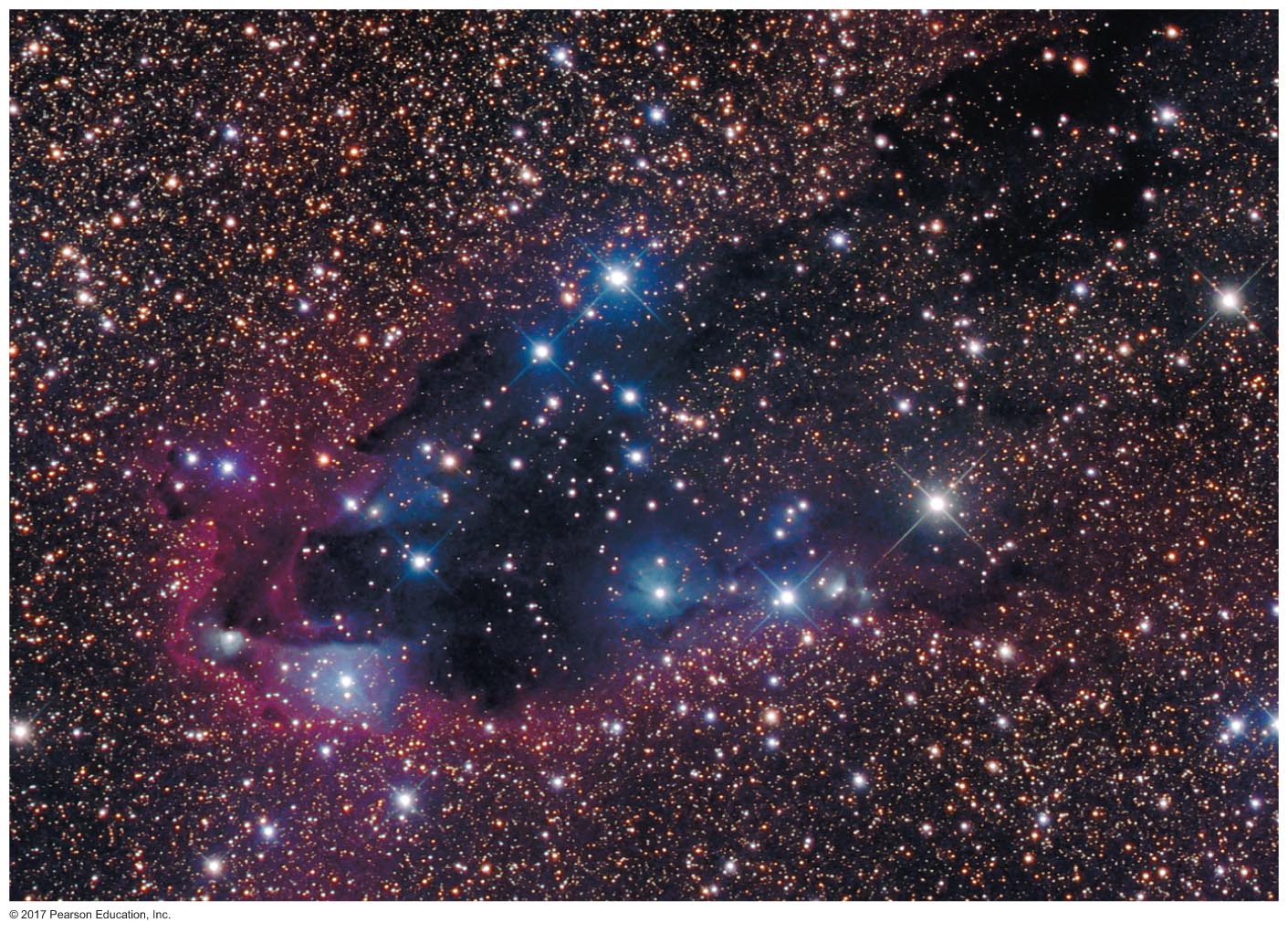 Composition of Clouds
We were able to determine the composition of interstellar gas from its absorption lines in the spectra of stars, long before modern molecular emission line observations became common.
70% H, 28% He, 2% heavier elements: the “stuff” of the Universe.
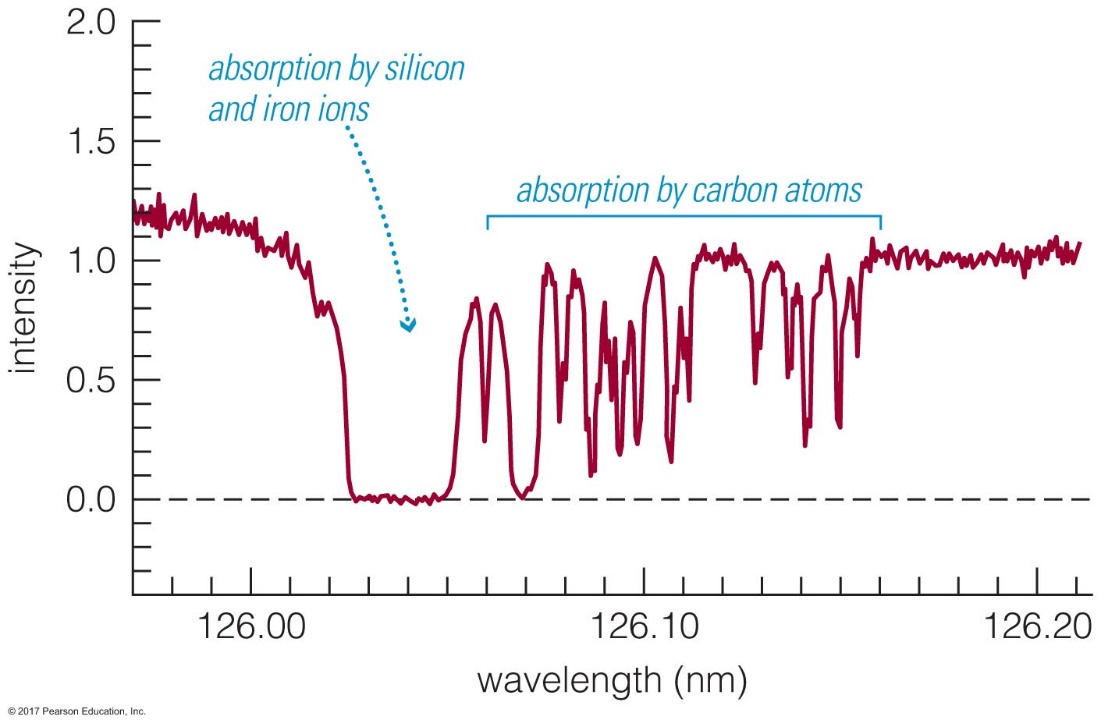 Molecular Clouds
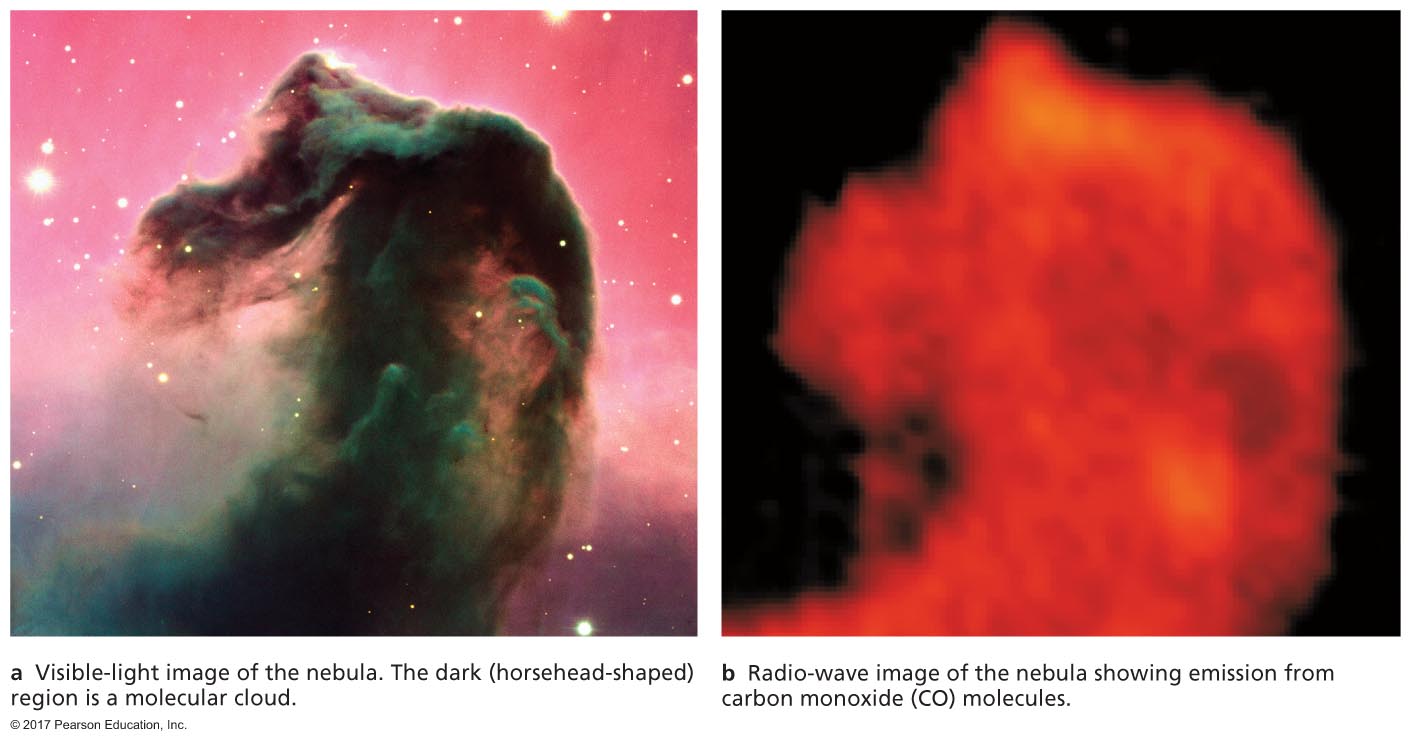 Most of the matter in star-forming clouds is in the form of molecules (H2, CO, etc.).
These molecular clouds have a temperature of 10–30 K, protected from starlight by dust.
Interstellar Dust
Particles are < 1 micrometer in size and made of elements like C, O, Si, and Fe.
Interstellar dust is very effective at scattering visible light, and blocks our view of stars within and beyond clouds.
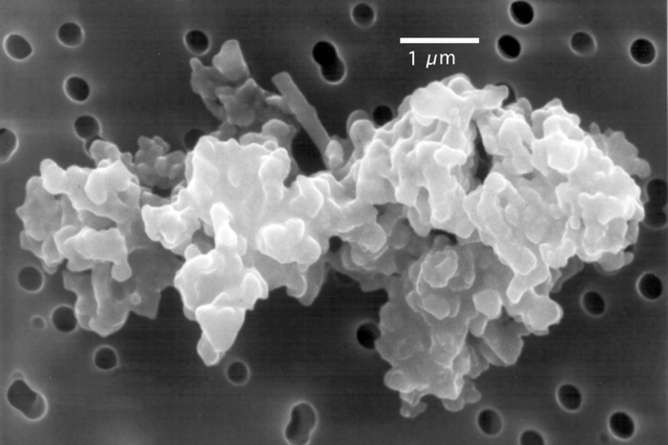 Interplanetary dust – possibly pre-solar nebula
Interstellar Reddening
Stars viewed through the edges of the cloud look redder because dust blocks (shorter-wavelength) blue light more effectively than (longer-wavelength) red light.
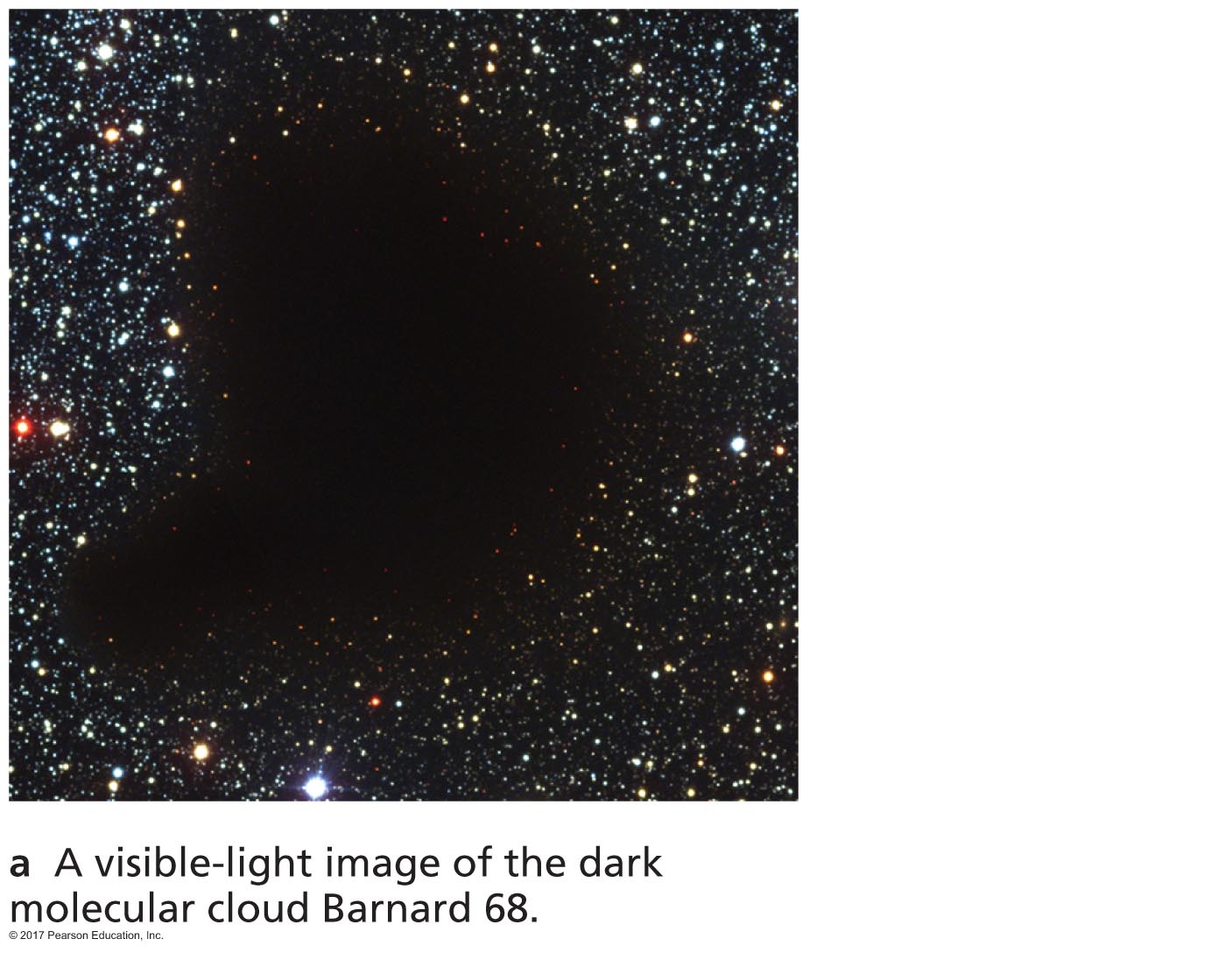 Interstellar Reddening
Long-wavelength infrared light passes through a cloud more easily than visible light.
Observations of infrared light reveal stars on the other side of the cloud.
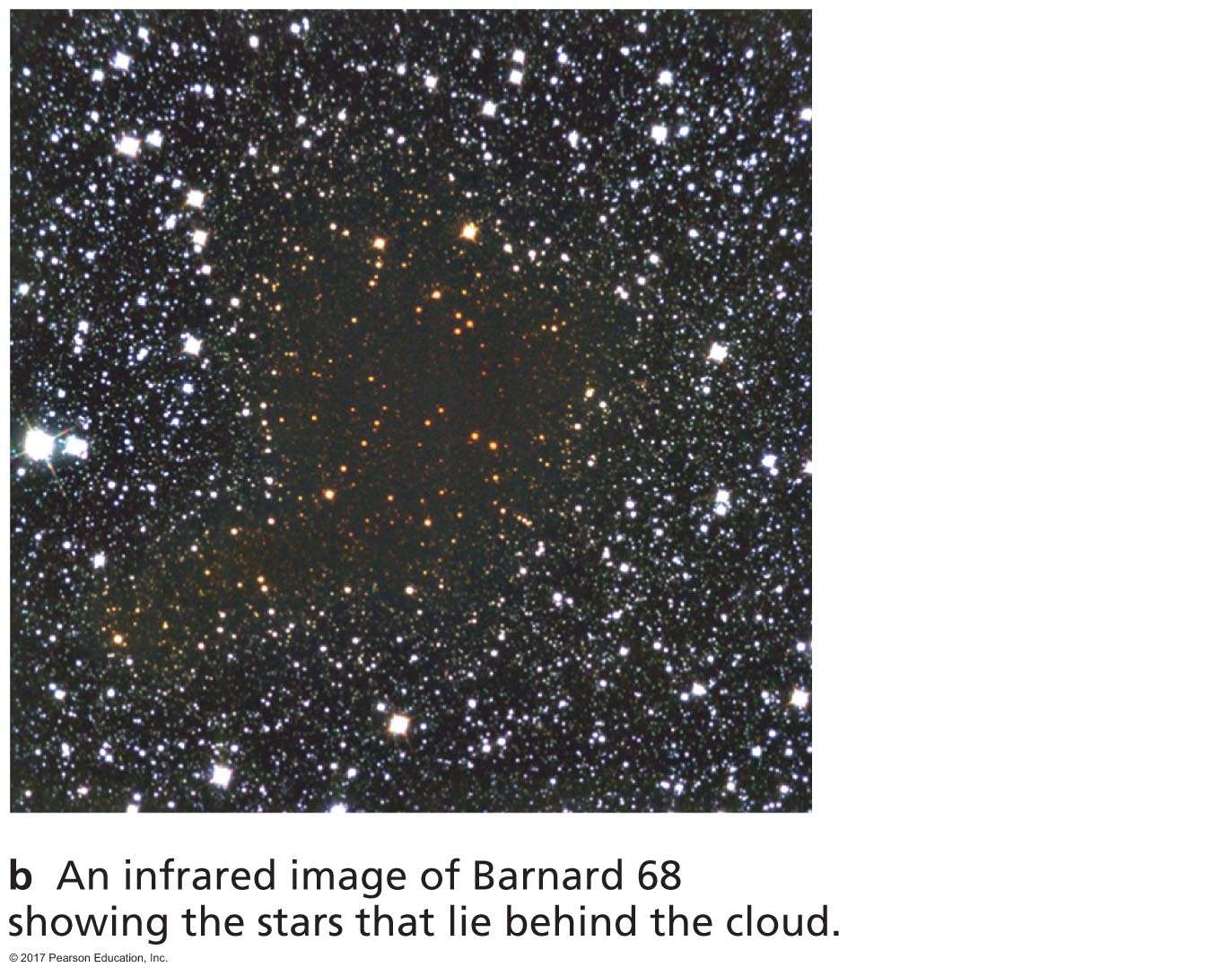 Observing Newborn Stars
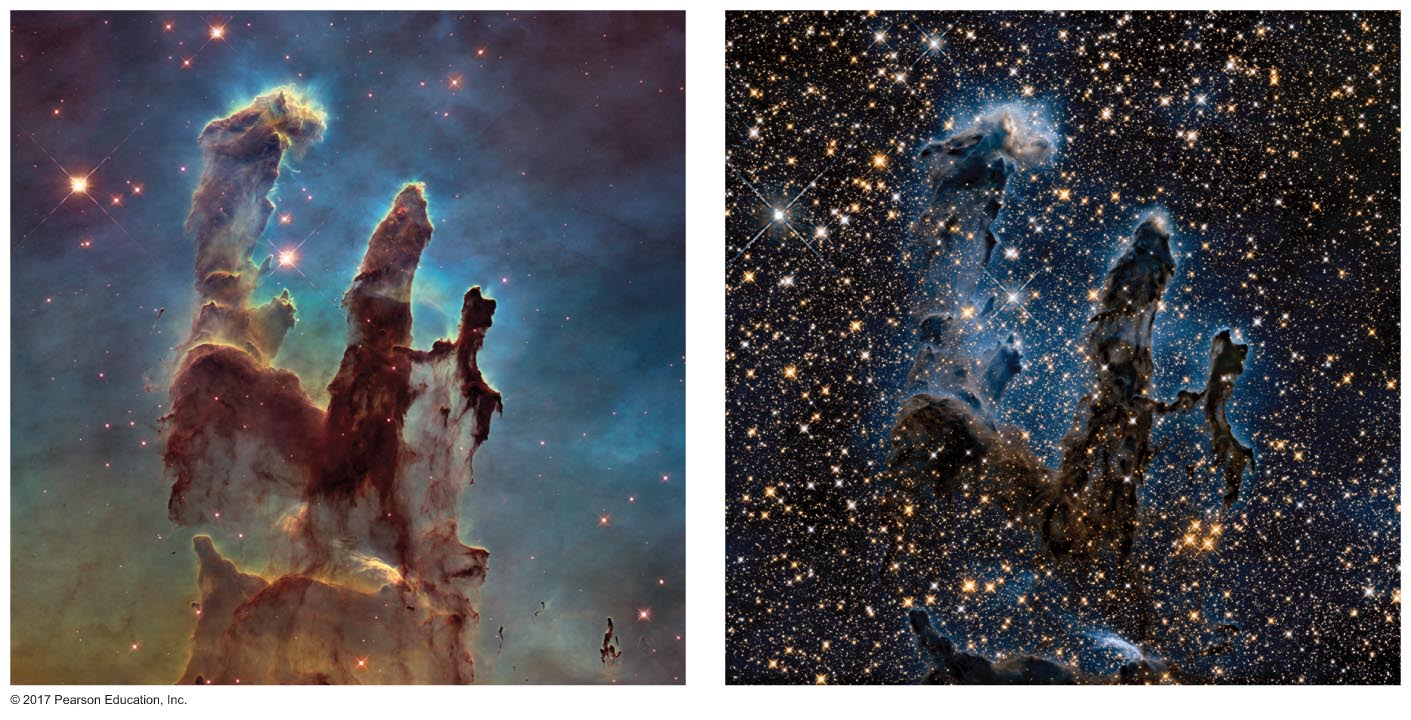 Visible light from a newborn star is often trapped within the dark, dusty gas clouds where the star formed.
Observing Newborn Stars
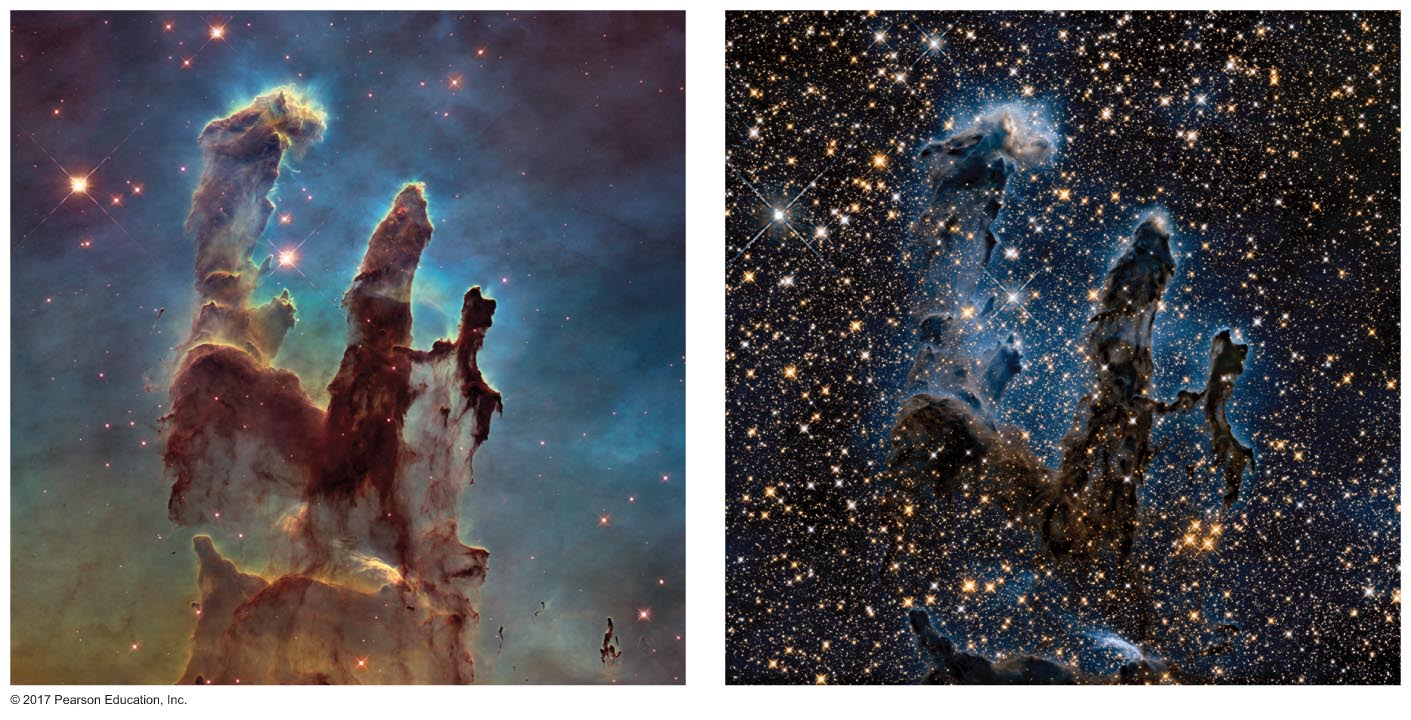 Observing the infrared light from a cloud can reveal the newborn star embedded inside it.
Glowing Dust Grains
Dust grains that absorb visible light heat up and emit infrared light of even longer wavelength.
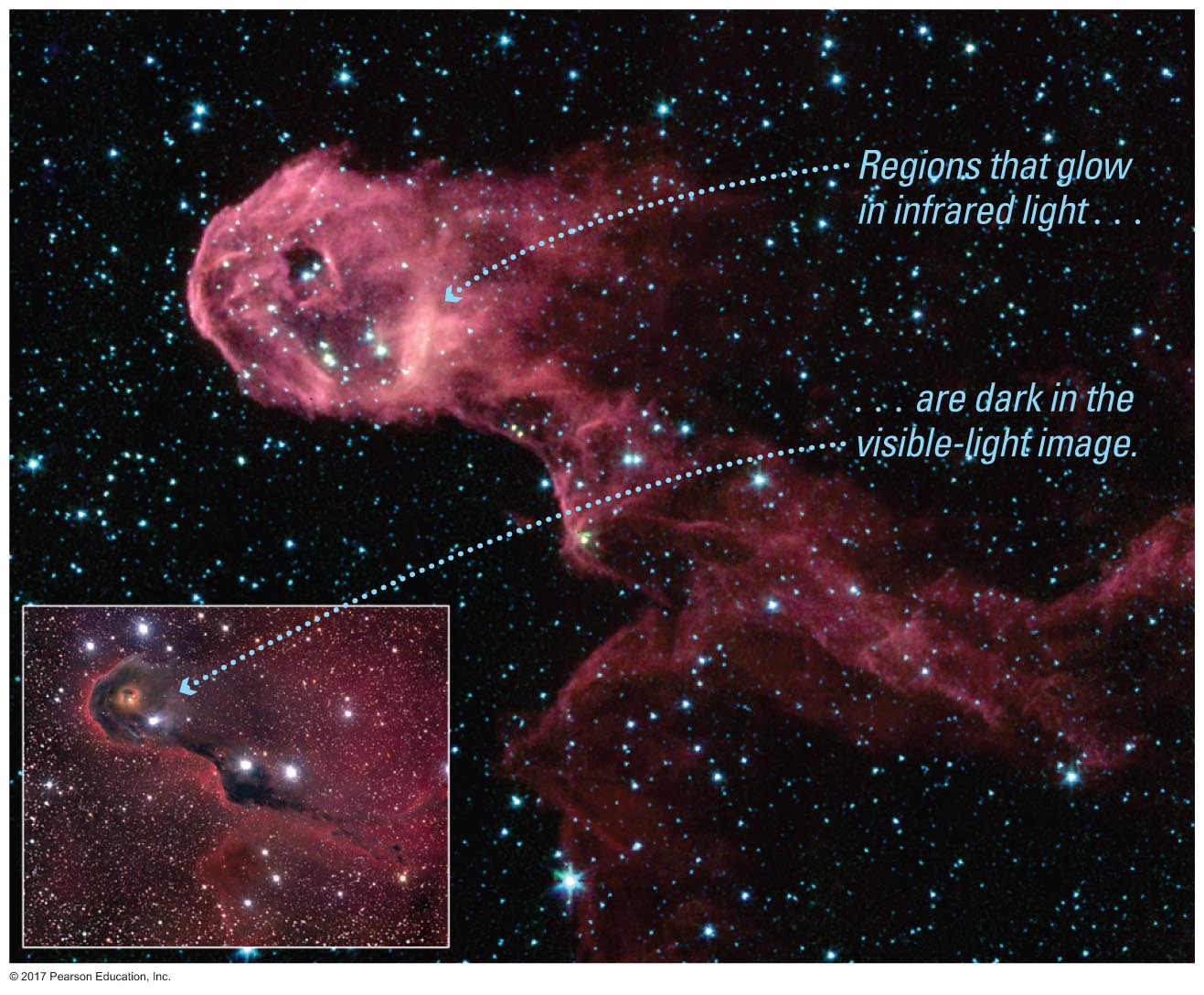 Gravity versus Pressure
Gravity can create stars only if it can overcome the force of gas pressure in a cloud.
A typical molecular cloud (T30 K, n300 particles/cm3; air has almost 1020 molecules/cm3) must contain at least a few hundred solar masses for gravity to overcome pressure.
Fragmentation of a Cloud
Gravity within a contracting gas cloud becomes stronger as the gas becomes denser.
Gravity can therefore overcome pressure in smaller pieces of the cloud, causing it to break apart into multiple fragments, each of which may go on to form a star.

gravitational force  density2
pressure force  density
Fragmentation of a Cloud: Star Cluster
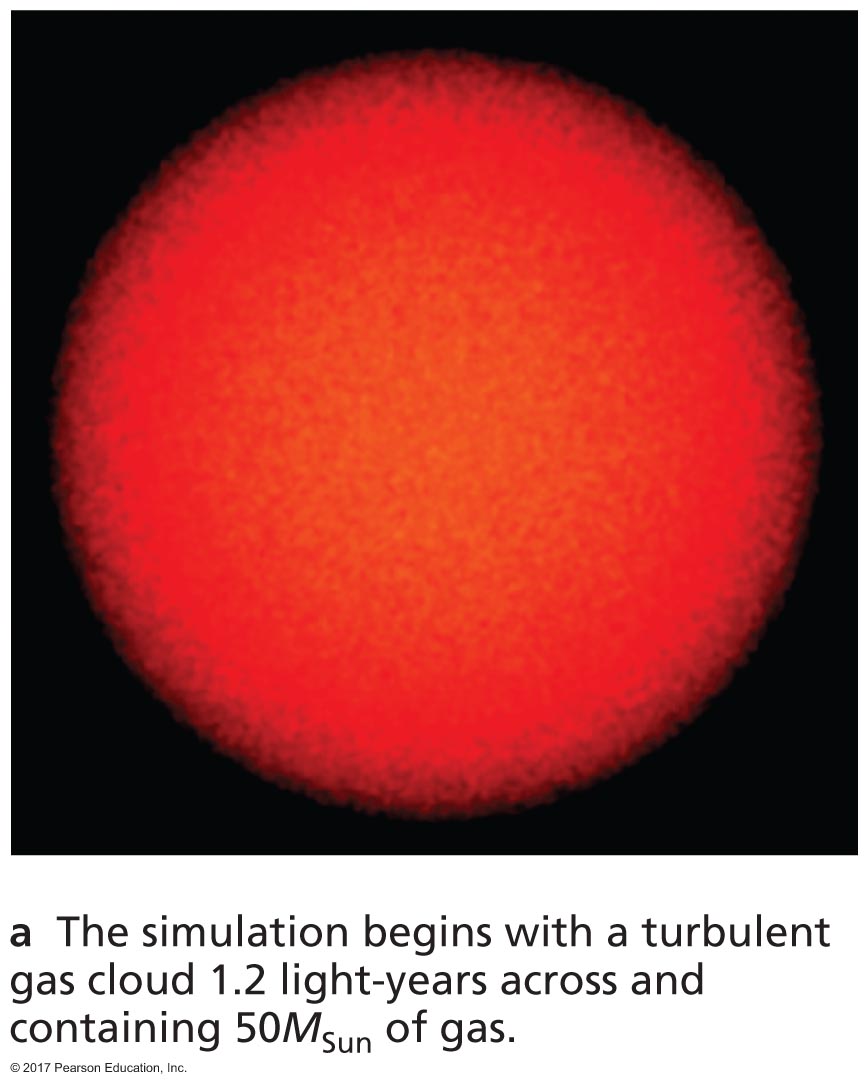 Cloud containing 50 solar masses of gas.
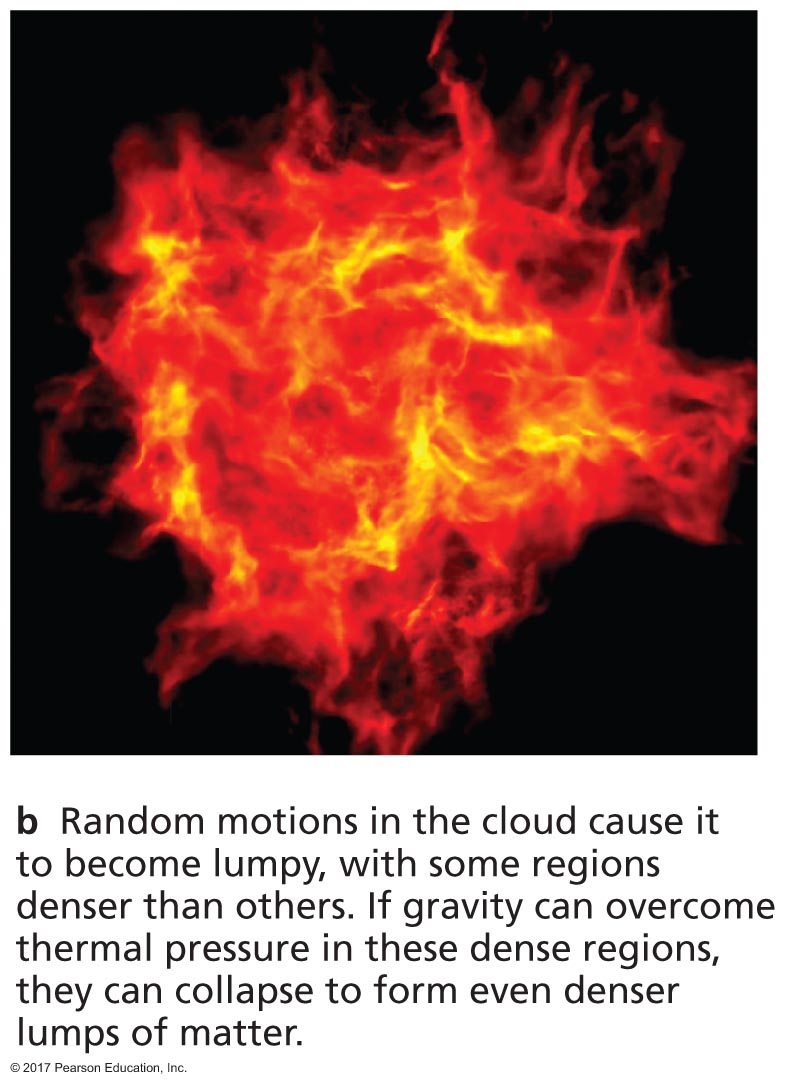 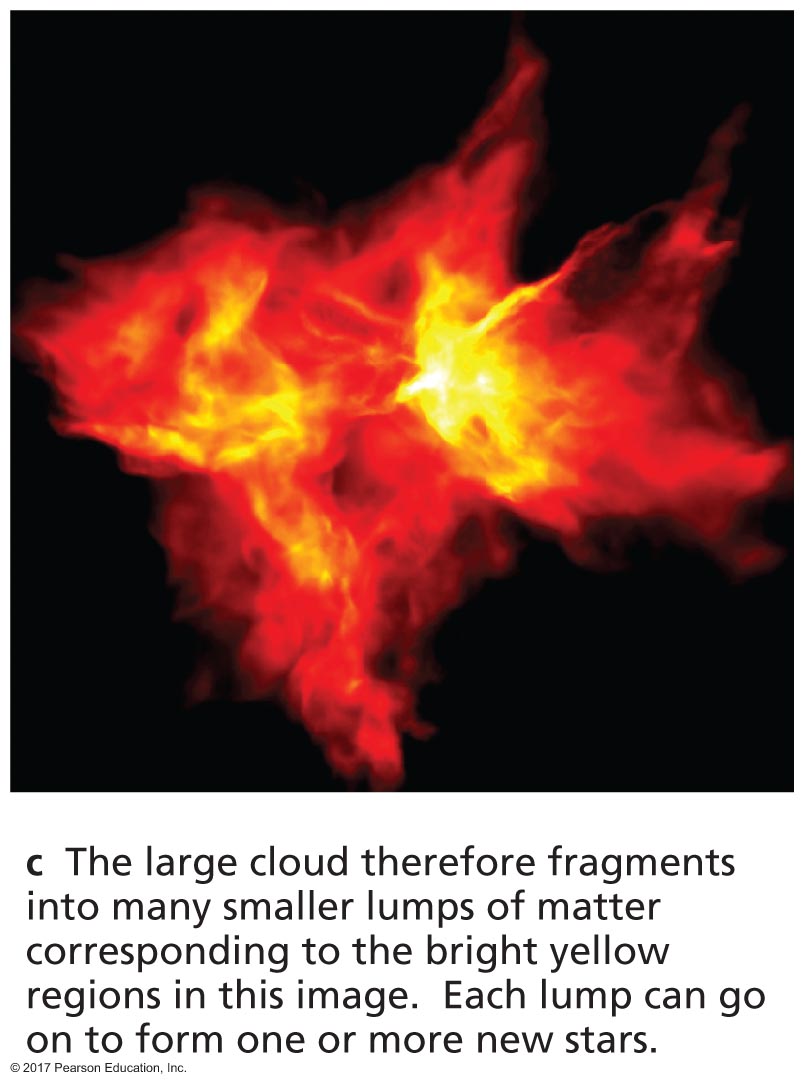 Trapping of  Energy
During contraction half the liberated potential energy goes into heat, half is radiated away.
As contraction packs the molecules and dust particles of a cloud fragment closer together, it becomes harder for infrared and radio photons (from molecular emission lines) to escape.
Contraction slows down, and the center of the cloud fragment becomes a protostar.
Trapping of  Energy
Gravity always wins, and contraction continues, but at a rate set by the time scale for energy to radiate away.

Note balloon analogy.
Growth of a Protostar
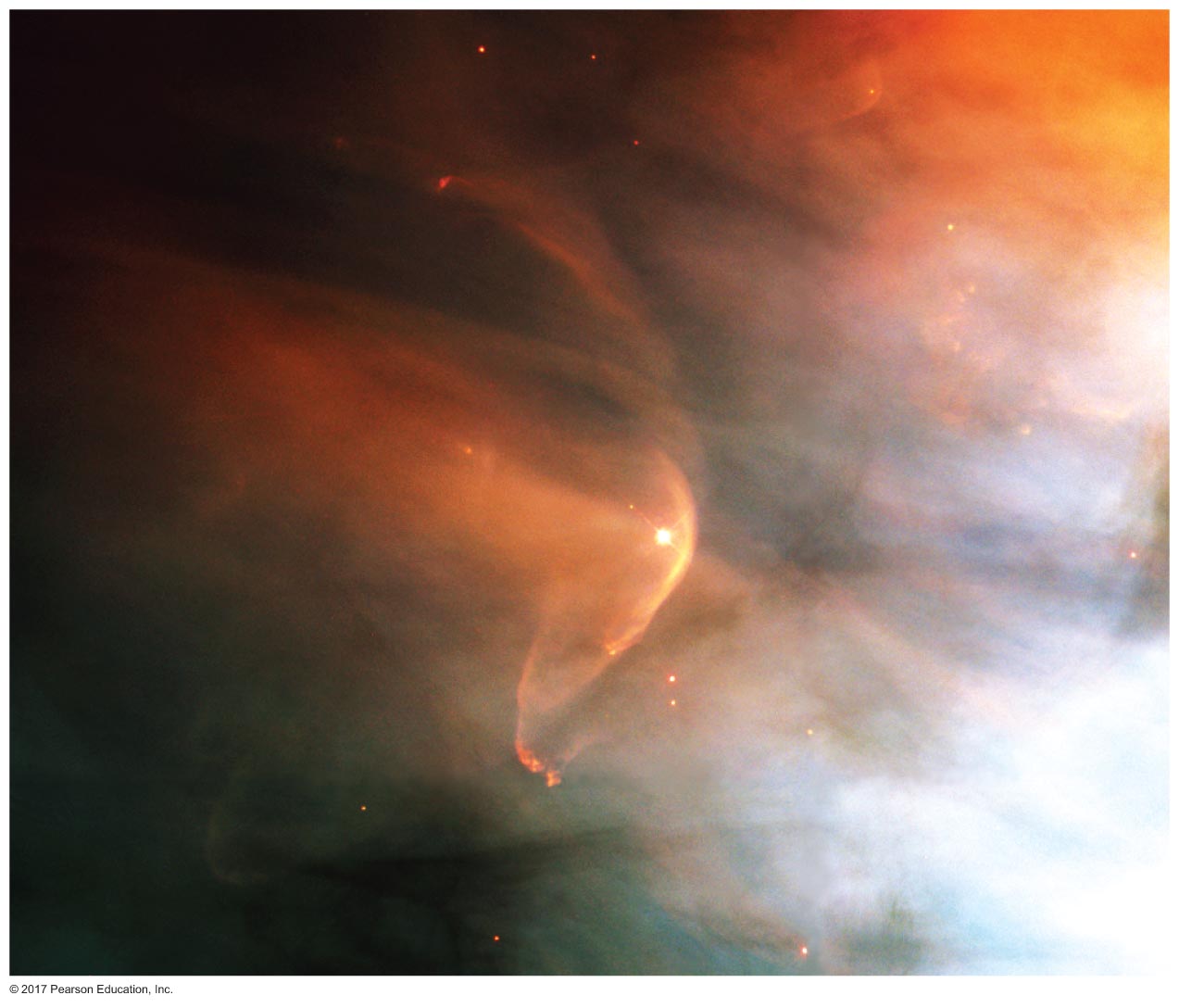 Matter from the cloud continues to fall onto the protostar until either the protostar or a neighboring star blows the surrounding gas away.
Bow shock in outflow from young star LL Orionis.
Collapse contd.
The original nebula had some spin: conservation of angular momentum causes the cloud to spin up as it contracts.
Centripetal force holds up the cloud in the 'spin plane', but not along the axis; collisions
allow collapse to disk;
order motions in the disk.
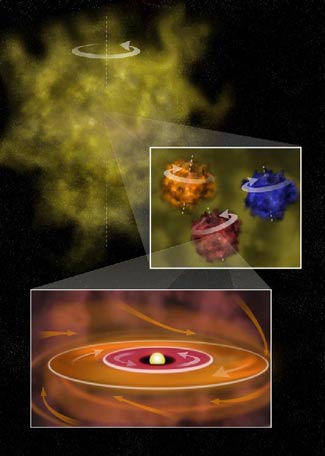 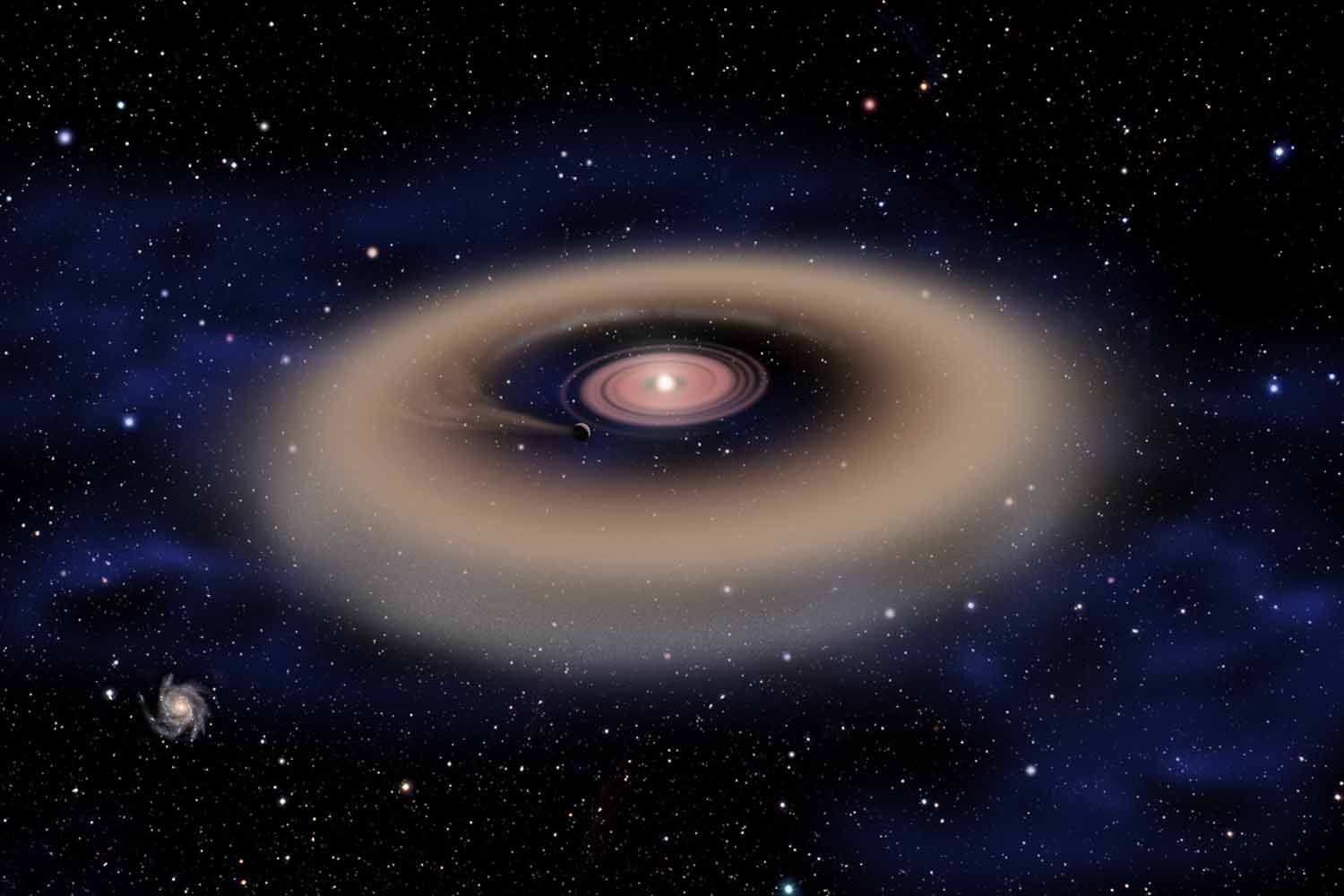 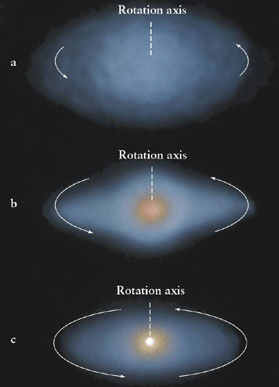 Disk channels released energy
Jets are observed coming from the centers of disks around protostars.
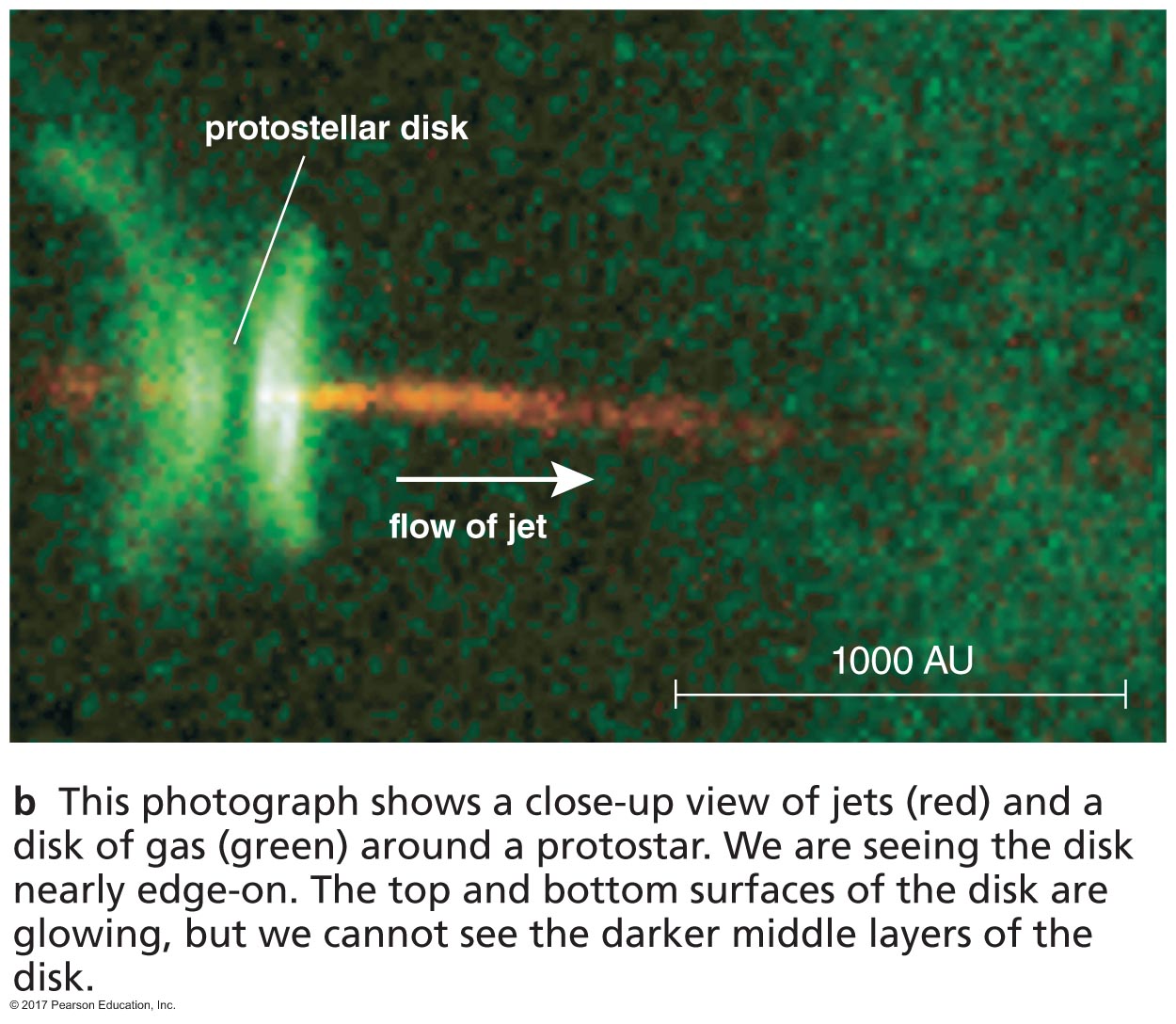 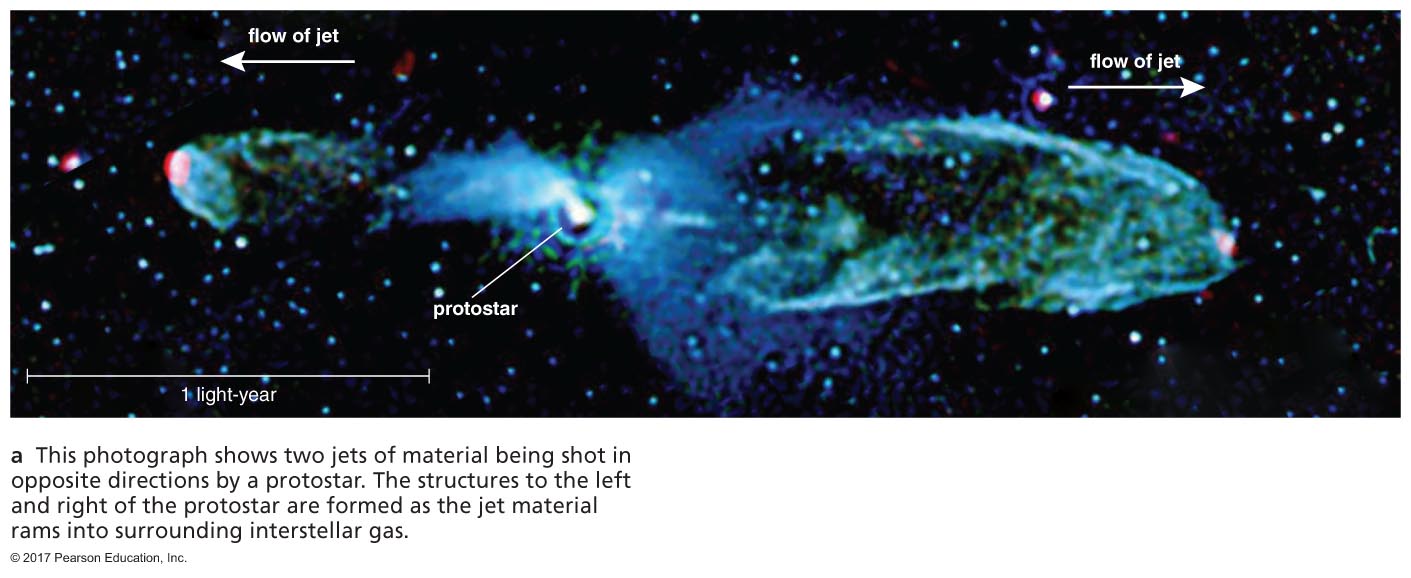 The jets ram into interstellar gas, heating it and causing it to glow.
Inside-out collapse of cloud core
Inner cloud is denser, so free-fall time is less
This is the protostellar phase
Conservation of angular momentum produces
protostar
disk
infalling envelope (optically thick)
T Tauri phase
Shrouding envelope disperses – forming star/disk becomes visible
< 10 million years old
core too cool for fusion – gravitational potential energy – intermediate between protostar/regular star
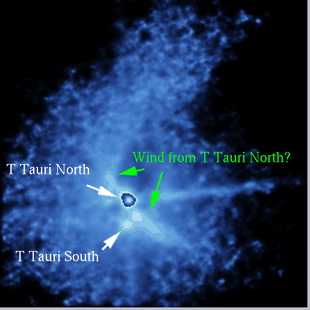 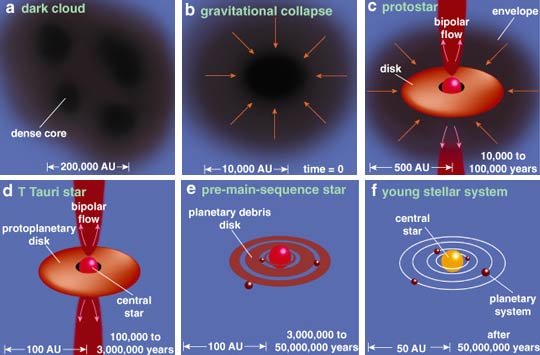 Timescales
The frequency of observed phases tells us the relative time spent in each

Disks seem to have largely dispersed by 8-10 million years, setting constraints on the time for (and thus mechanism for) giant planet formation
Gas & Grains In Disk
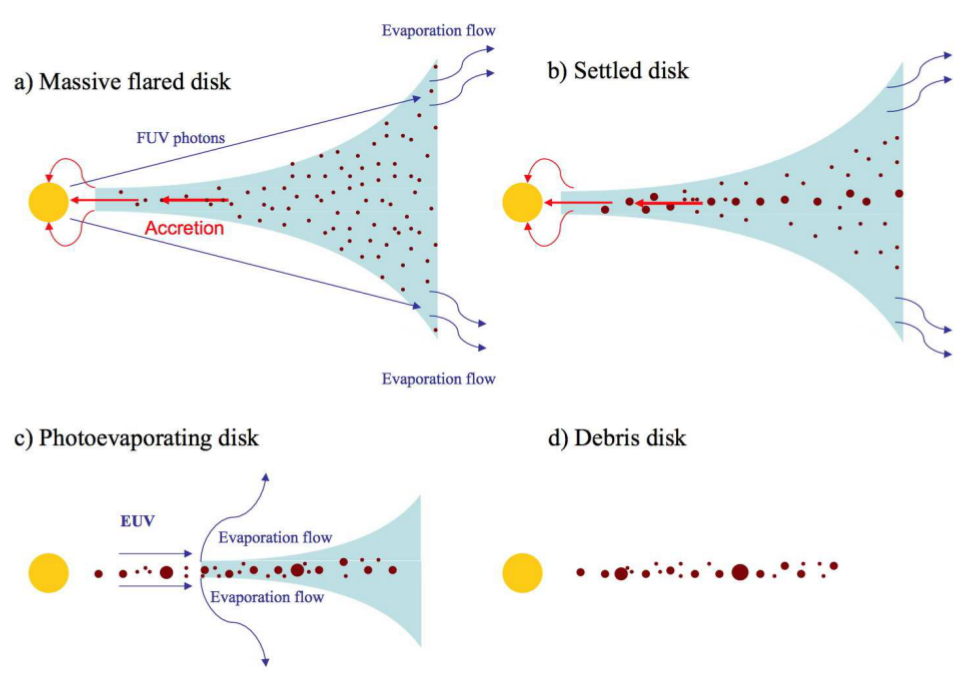 Major Issues: Growth Of Planets
By x 1013 in scale!
Electrostatic sticking
Collisional melding – tricky:
shatter wins over sticking
meter size barrier
do big things even stick?
maybe vortices pull stuff together
Gravitational accretion
Disk Vortices To The Rescue?
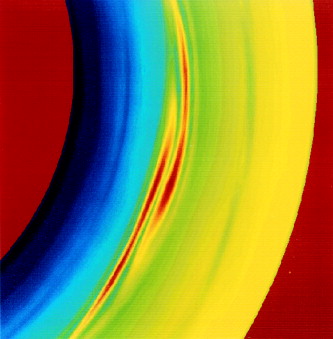 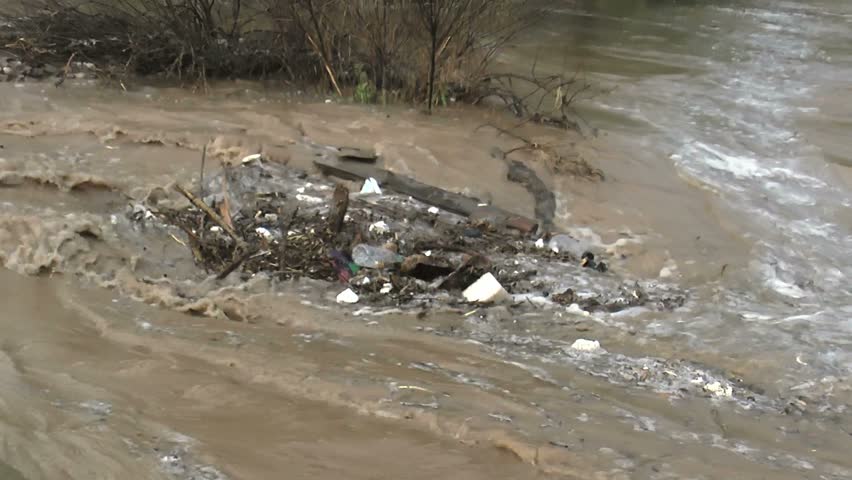 Major Issues: Gaps
Planets open gaps
One planet can open multiple gaps – interior and exterior to orbit
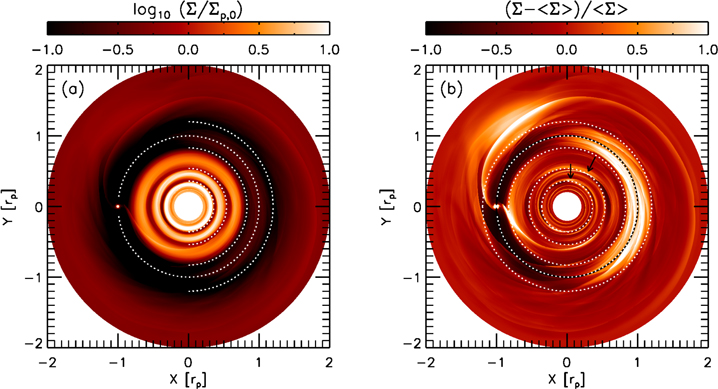 Bae, Zhu,
& Hartmann
Earendel
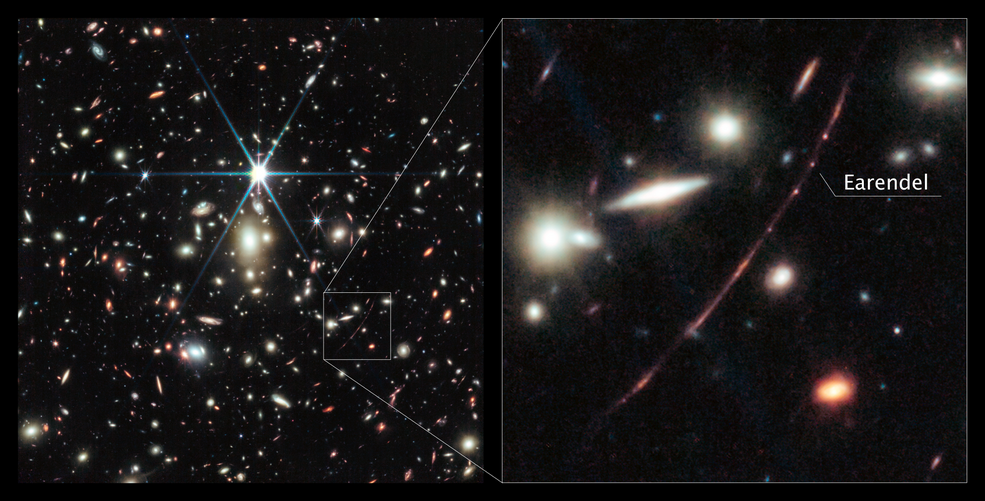 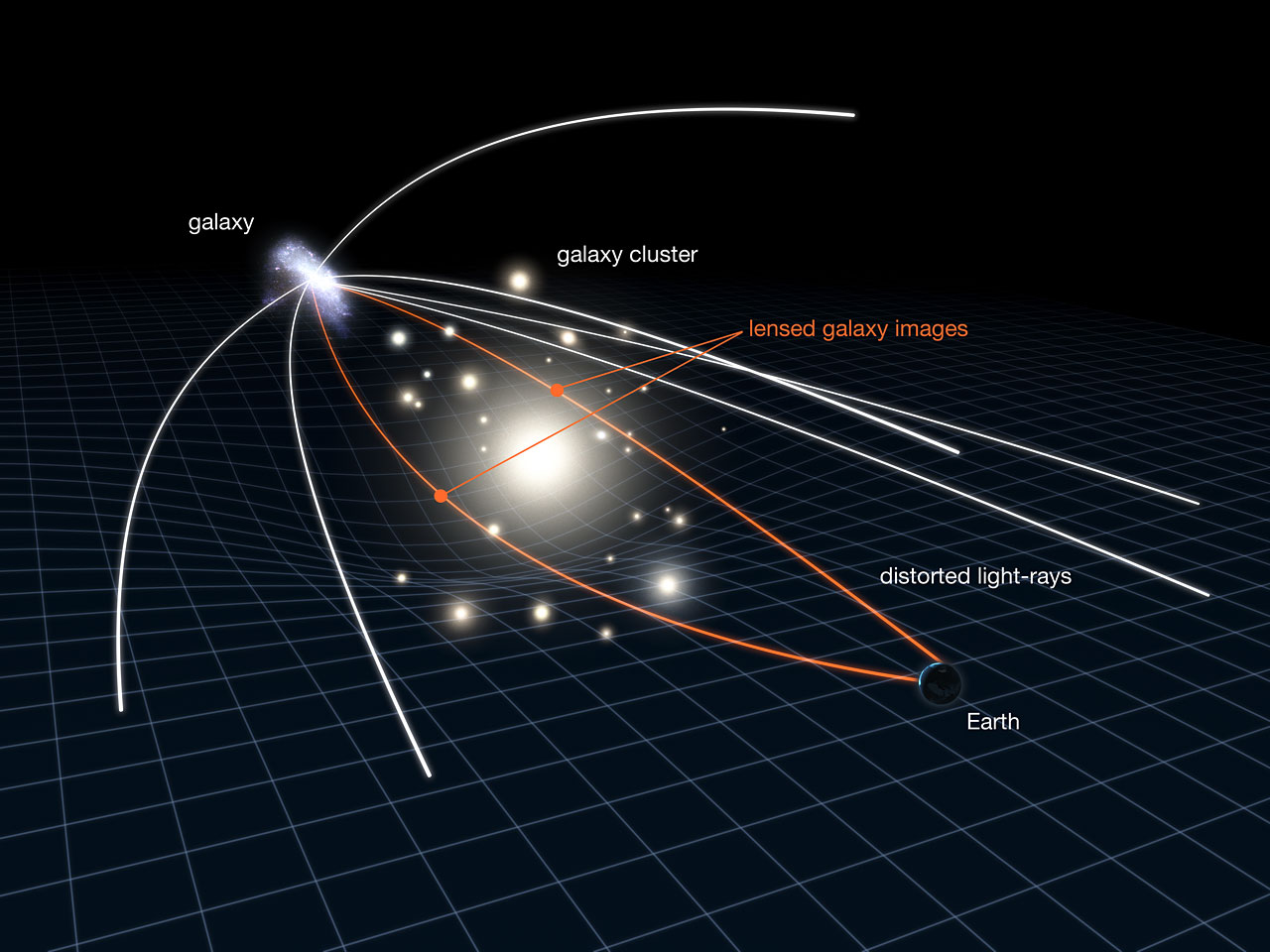 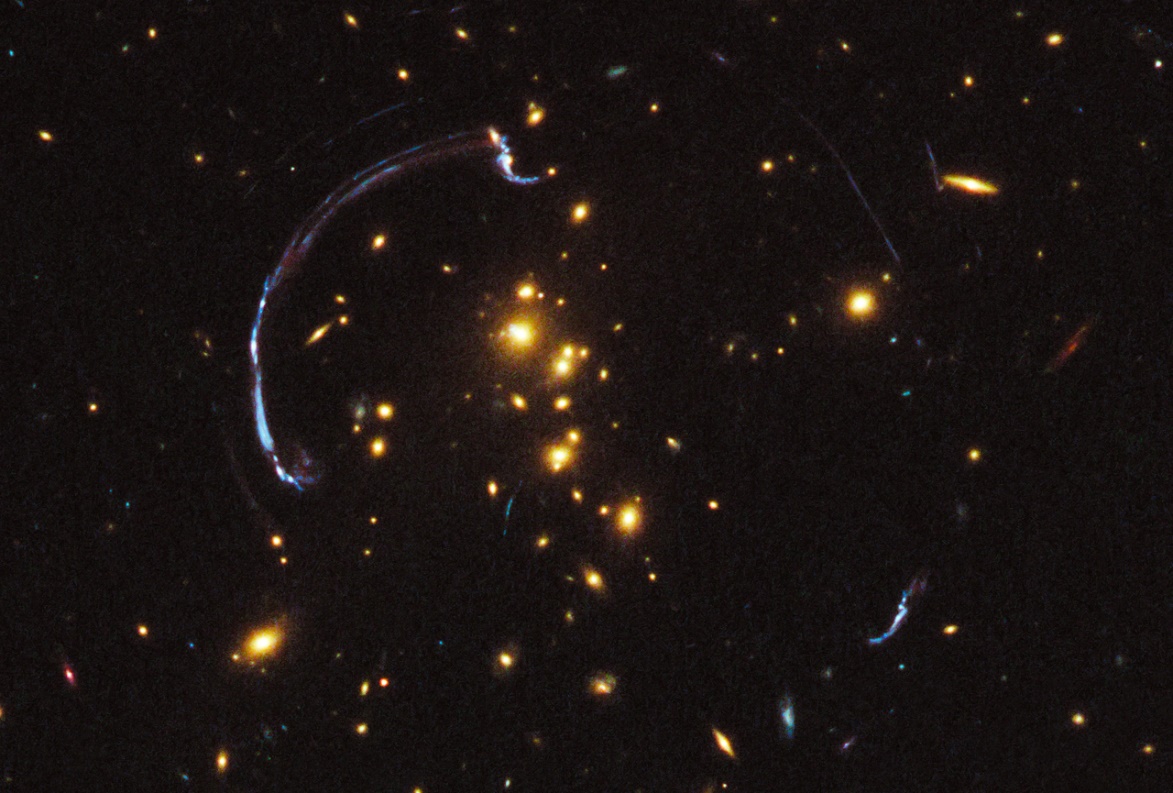 Earendel
NIRCam image reveals “Sunrise arc”, a gravitationally lensed image of a galaxy
Contains a B star (twice as hot as Sun, million times more luminous) from within 1 billion years of Big Bang [brightened by x4000 due to lensing]: most distant star ever detected
Originally found by HST, but JWST data suggests a companion red star, consistent with massive stars often being binary
Patches of light on either side of Earendel are two images of one star cluster 10 million years old; we are probing the earliest stars to form in the Universe
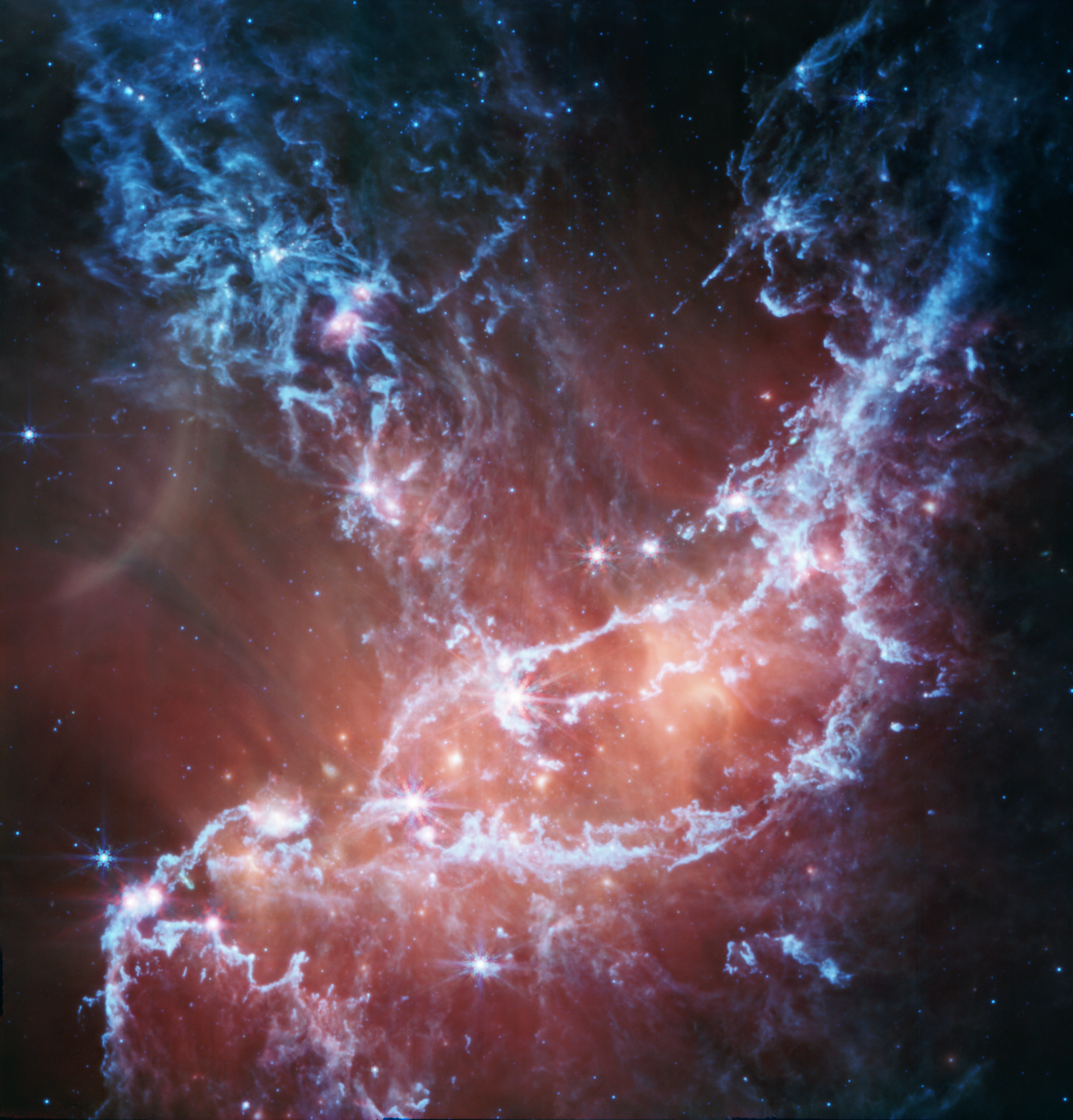 NGC 346
NGC 346
MIRI image of cool gas and dust in a star forming region in SMC
Blue* is emission from silicates and PAHs; red* is warmer dust heated by stars
Filaments are regions with a high density of protostars (over 1000 identified)
Widely thought the SMC is less evolved than Milky Way – fewer heavy elements – less dust – this will cause a rethink!
Will help us understand “cosmic noon” when there was less dust around, but star formation peaked

* “false colors”
Cosmic Cliffs
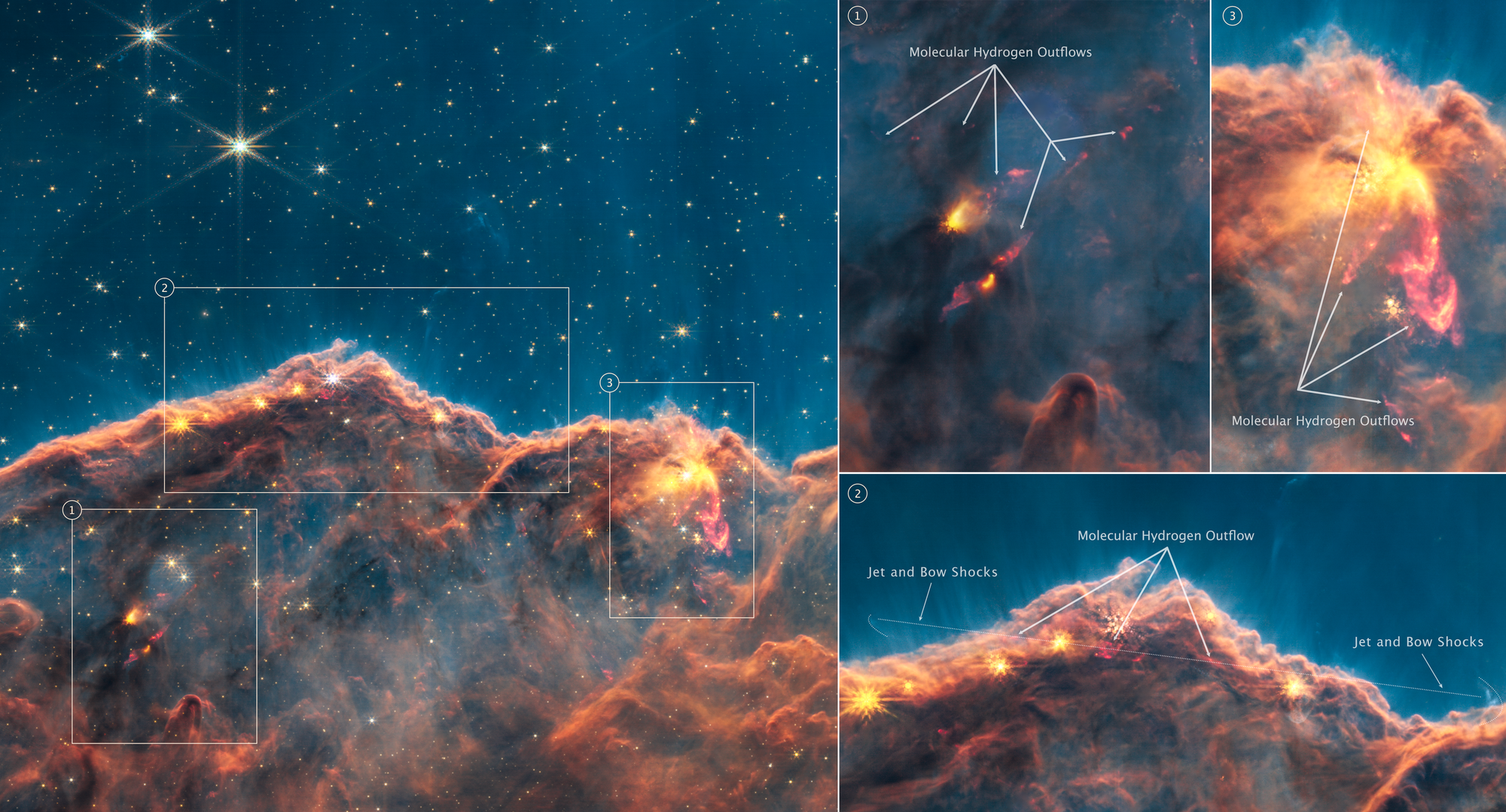 Cosmic Cliffs
NIRCam observation of “Cosmic Cliffs”, a large gaseous cavity within star cluster NGC 3324 (NW of the Carina nebula, at about 9,000 ly)
Reveals several dozen jets and outflows from stars in formation within the “cliffs”, interpreted using detailed exploration with multiple filters
Gives new insight into just how active star forming regions are, and the demographics of young star systems
Orion Disk
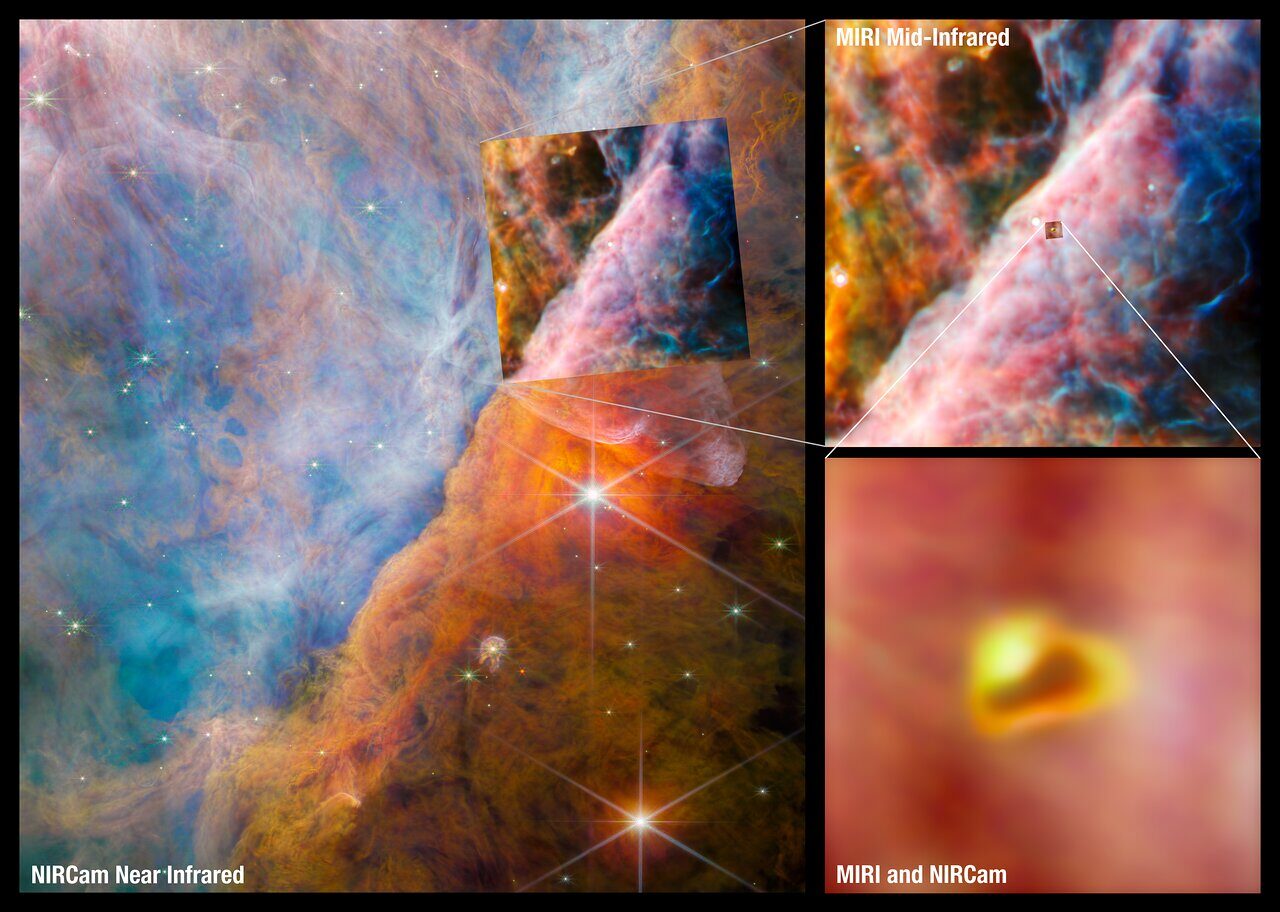 Orion Disk
NIRCam & MIRI observations of a protoplanetary disk in the Orion star forming region, 1350 ly away
Detect the methyl cation (CH3+) molecule
Initiates the growth of carbon-based molecules
Major impact on our understanding of interstellar chemistry (in particular in the presence of UV radiation from hot stars) and the origins of life
Study by Felipe Alarcón and Ted Bergin
      (UM Astronomy)
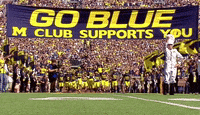 Background: Spectra
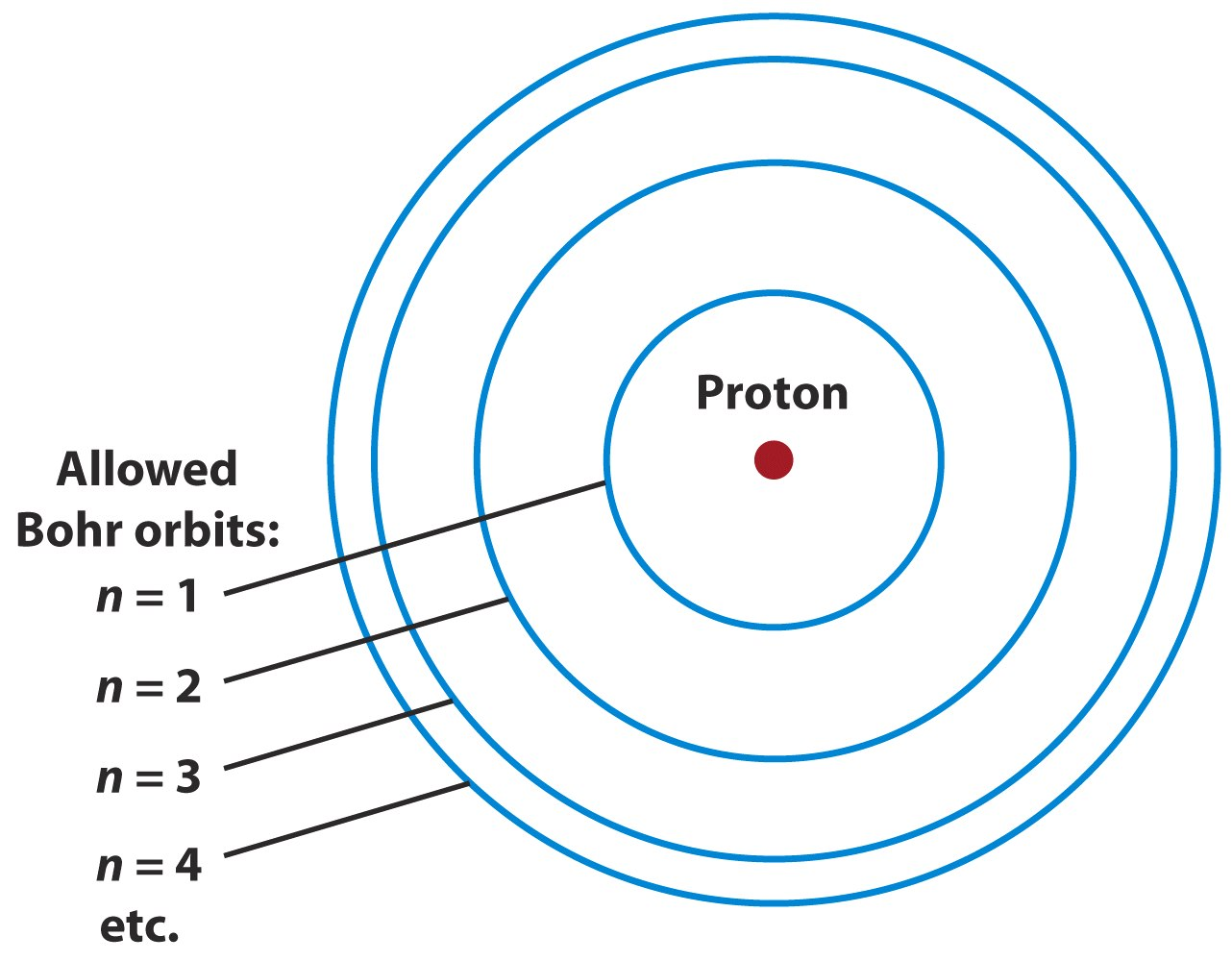 Atom is quantized!
Background: Spectra
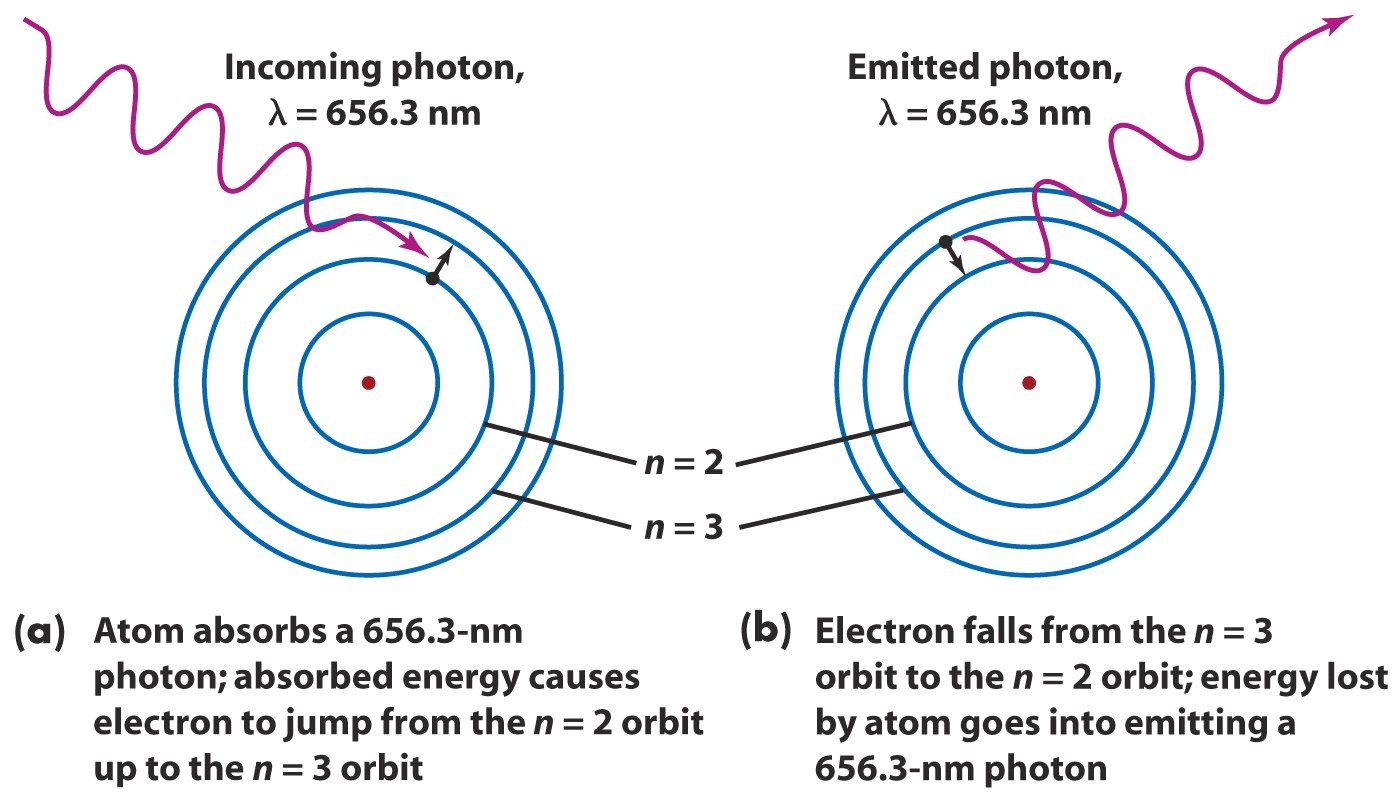 Background: Spectra
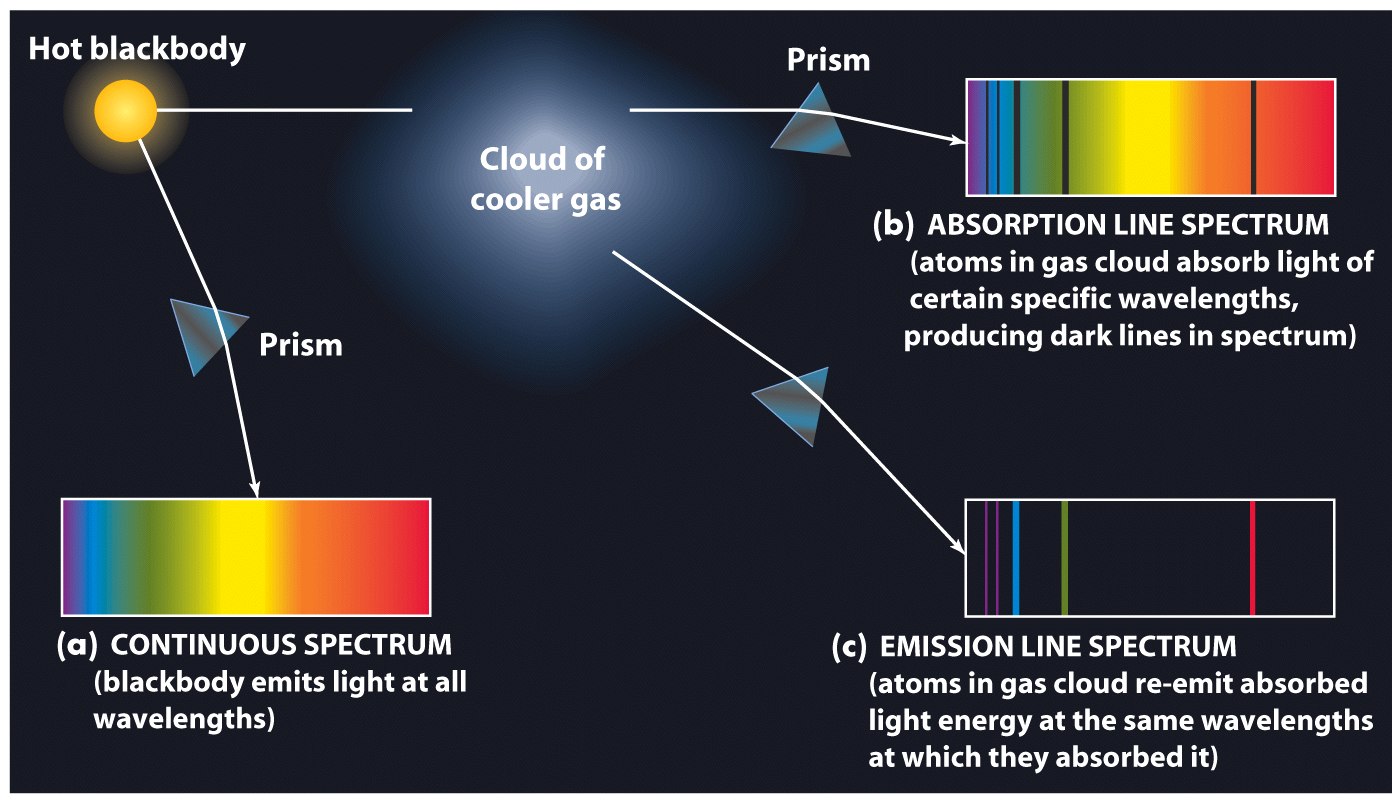 Background: Spectra
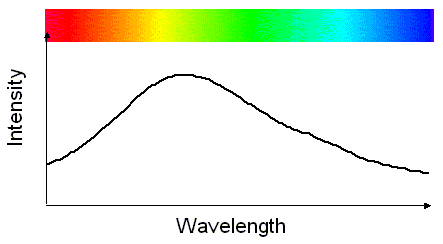 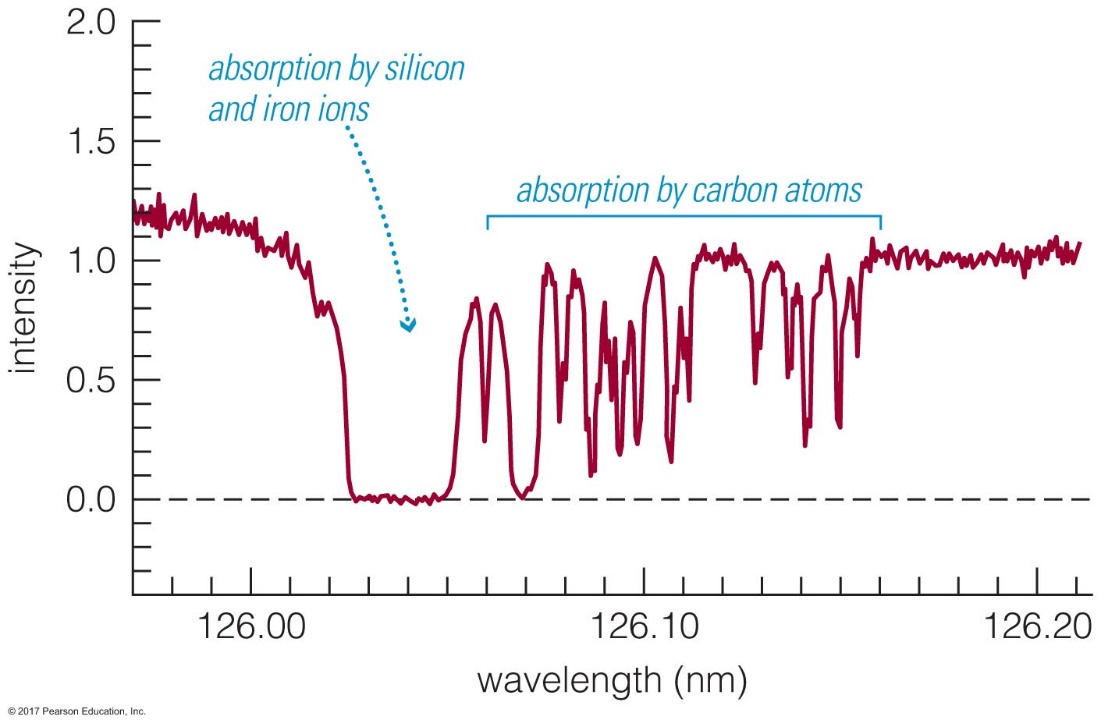 PDS 70
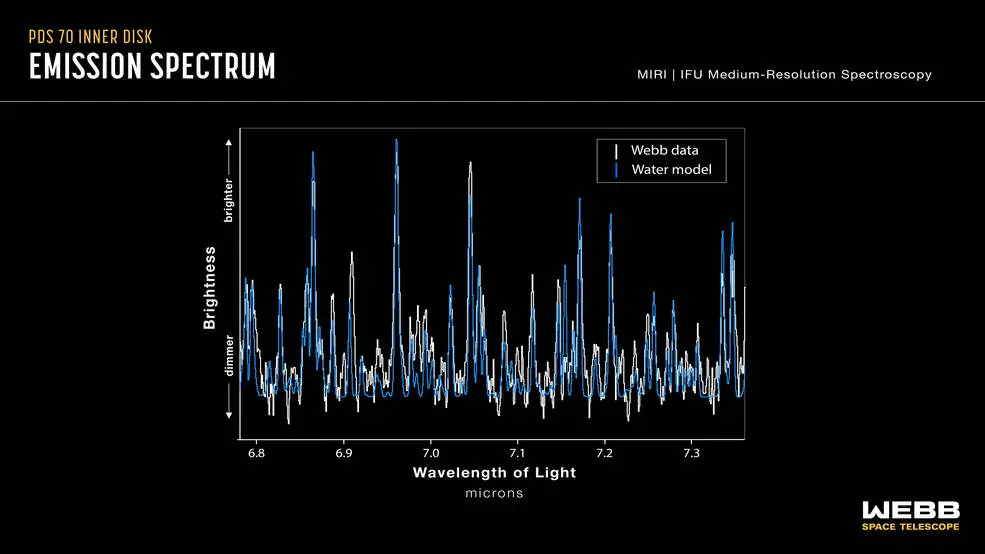 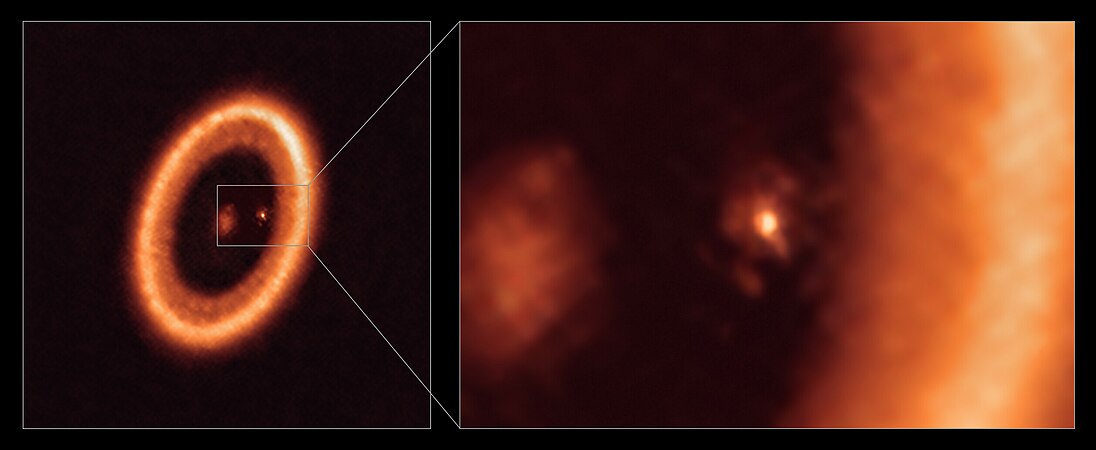 ALMA
PDS 70
MIRI observations of a young star with gapped disk with two giant planets, 370 ly away
Detects water vapor in inner disk, where terrestrial type planets might be forming
Motivates new lines of thought: did the water form in place, or get carried in on ice-coated particles; does dust help it survive UV radiation from star?
Maybe terrestrial planets have access to water from their formation
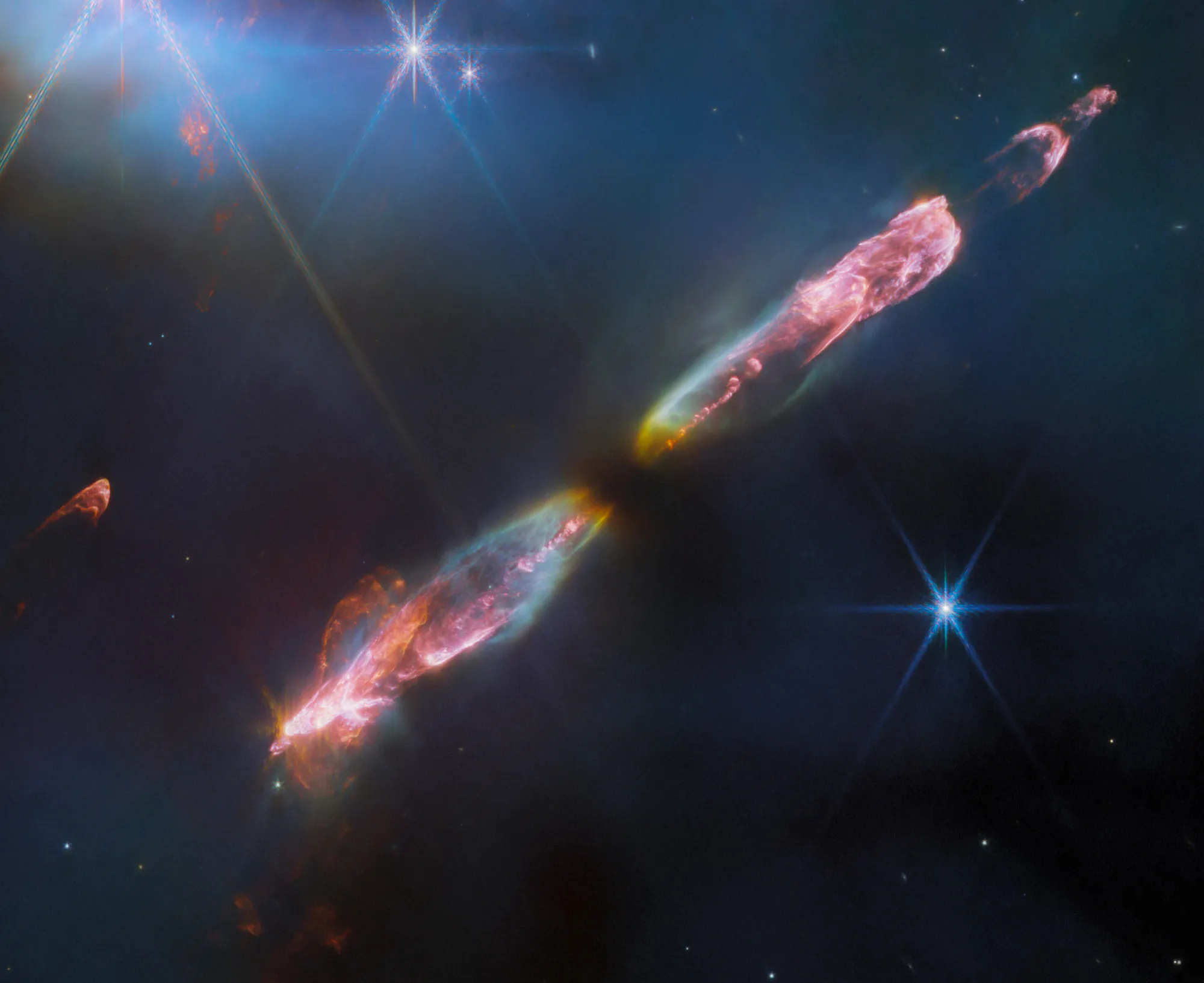 HH 211
HH 211
NIRCam image of Herbig-Haro 211
Reveals bow shocks with unprecedented detail from an infant star; <10% solar mass, 10,000s years old
Note knotty, wiggling supersonic core flow (cf. water jet); binary star?
Innermost flow is 100 km/s; not enough energy to break apart molecules, so we now know these are molecular flows
Such observations are better-defining composition and dynamics of these bipolar flows
Europa
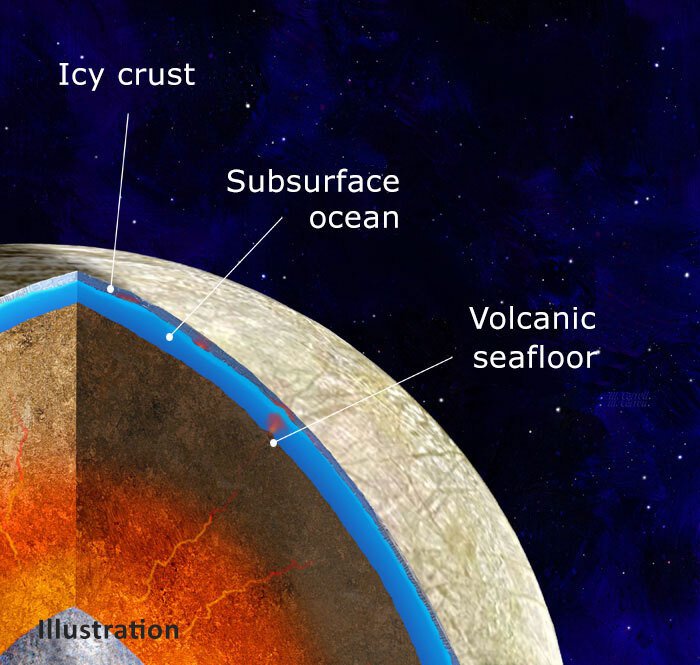 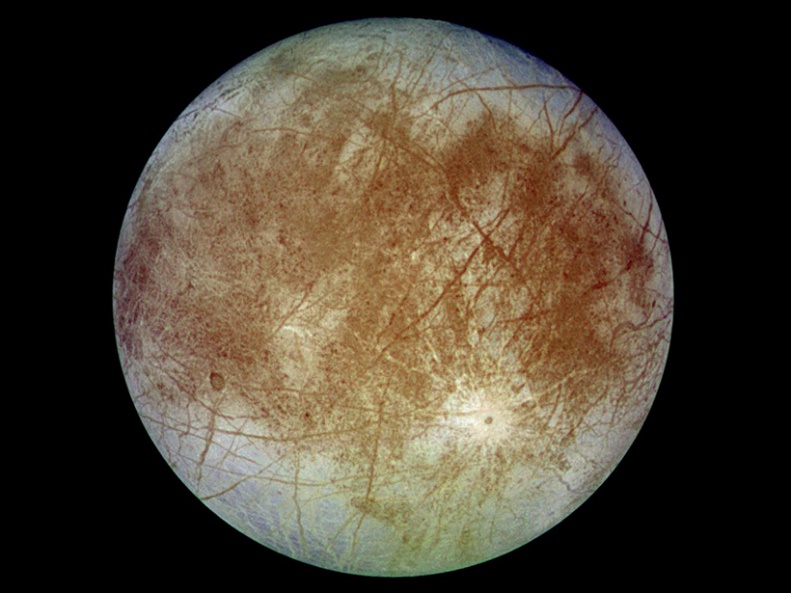 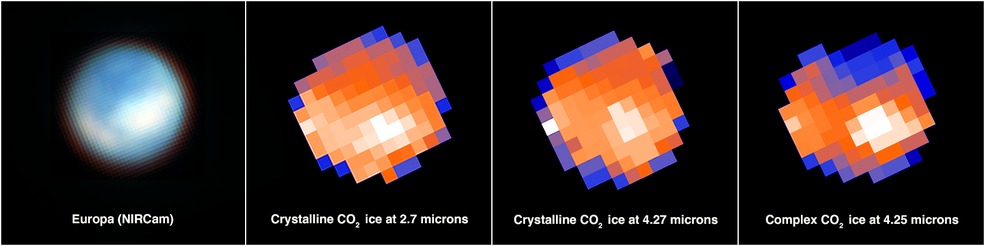 Europa
Image from NIRCam, composition from NIRSpec
Crystalline or amorphous CO2 in chaos terrain
From subsurface ocean, not delivered by meteorites! (Most abundant in disrupted chaos terrain area where an exchange between ocean and surface is likely)
Recent! (CO2 not stable on surface)
Bolsters the argument for life in Europa’s ocean
K2-18 b
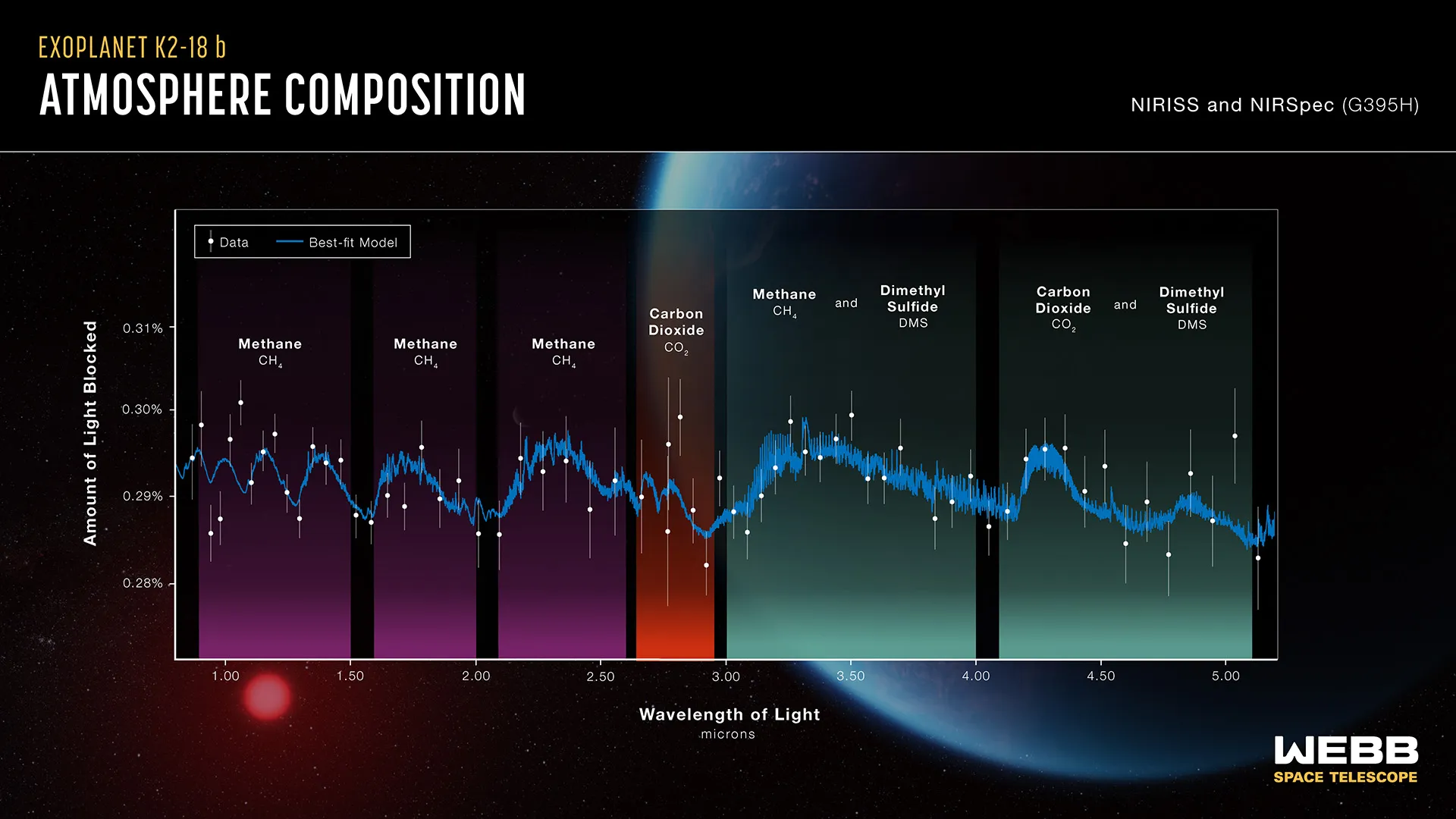 K2-18 b
NIRSpec study of atmosphere of exoplanet K2-18 b
Planet is about 8 Mearth, about 120 ly from Earth, and in habitable zone of its star
Complements studies suggesting Hydrogen rich atmosphere above water ocean surface
Tentative identification of dimethyl sulfide – found on Earth only due to life: mostly phytoplankton
Large planet mass suggests ocean might be too hot for life – but DMS is intriguing and shows how much exoplanet atmosphere studies have advanced
1.5 sigma result – shameless self-promotion
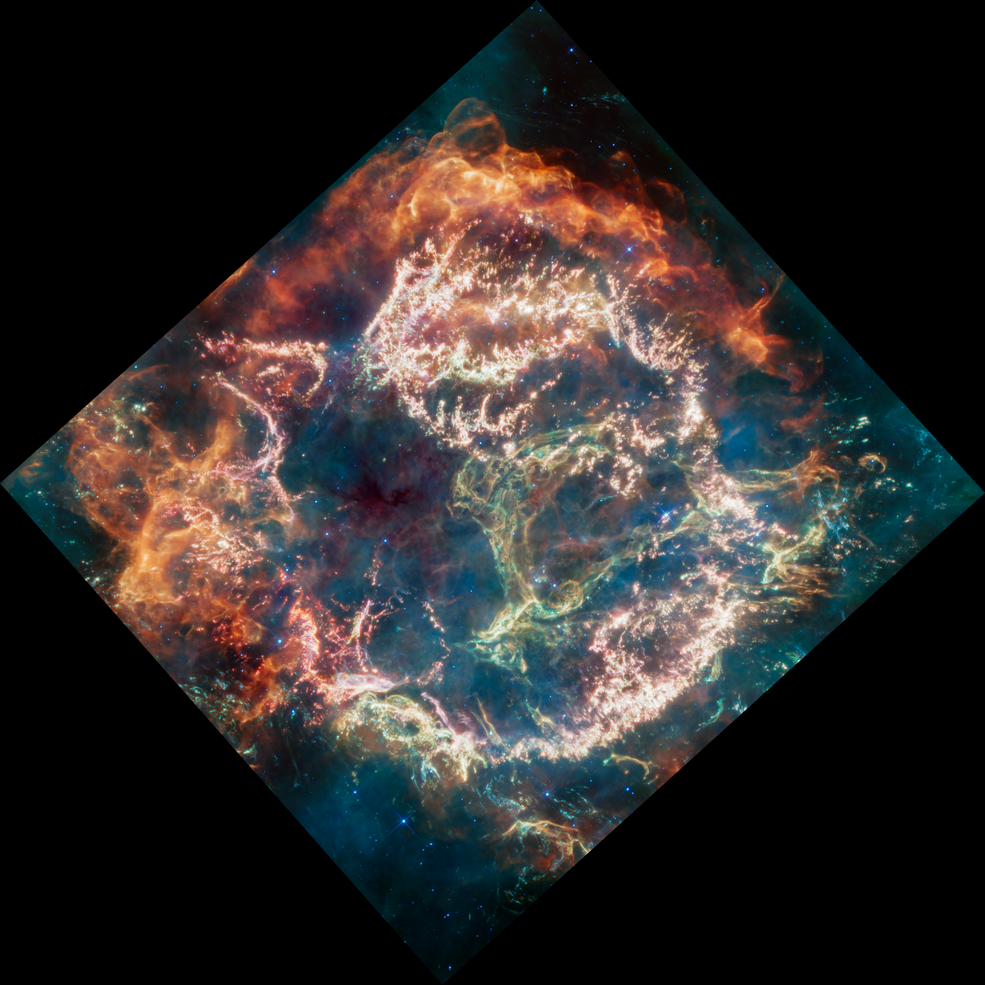 Cas A
Cas A
MIRI image of supernova remnant Cas A, 1100 ly away; image is about 10 ly across
    (Massive stars end their life as a supernova +            neutron star, black hole, or “nothing”)
Youngest known remnant in Milky Way: 340 years ago from Earth’s perspective
Unprecedented resolution and wavelength coverage
Cas A
Different colors depict emission from different elements:
Exterior orange/red is emission from warm dust where stellar stuff is ramming into circumstellar medium
Interior clumps and knots (pink & white) is stellar material with oxygen, argon, neon, etc. made in the explosion
Allows “stellar autopsy” to find out about original star, how it exploded, and origin of elements/dust
Next Week….
More science: galaxy formation & cosmology